Status of the Seatch forKaonic Nuclei (E15) at J-PARC
RIKEN  H. Outa
  for E15 collabolation
✔　Kaonic nuclei

✔　 Present status of the E15 experiment at J-PARC　　
　　　Search for the K-pp bound state in the
        3He(in-flight K-, n/p) reaction

　　　 －　3He(in-flight K-, n)   spectrum   　          Hashimoto
　　　　　　     arXiv: [nucl-ex]1408.5637  submitted to PLB
      　－  Λp+n(missing) channel analysis           Sada　　　
        (－   3He(in-flight K-, p)   spectrum               Tokuda )
The J-PARC E15 Collaboration
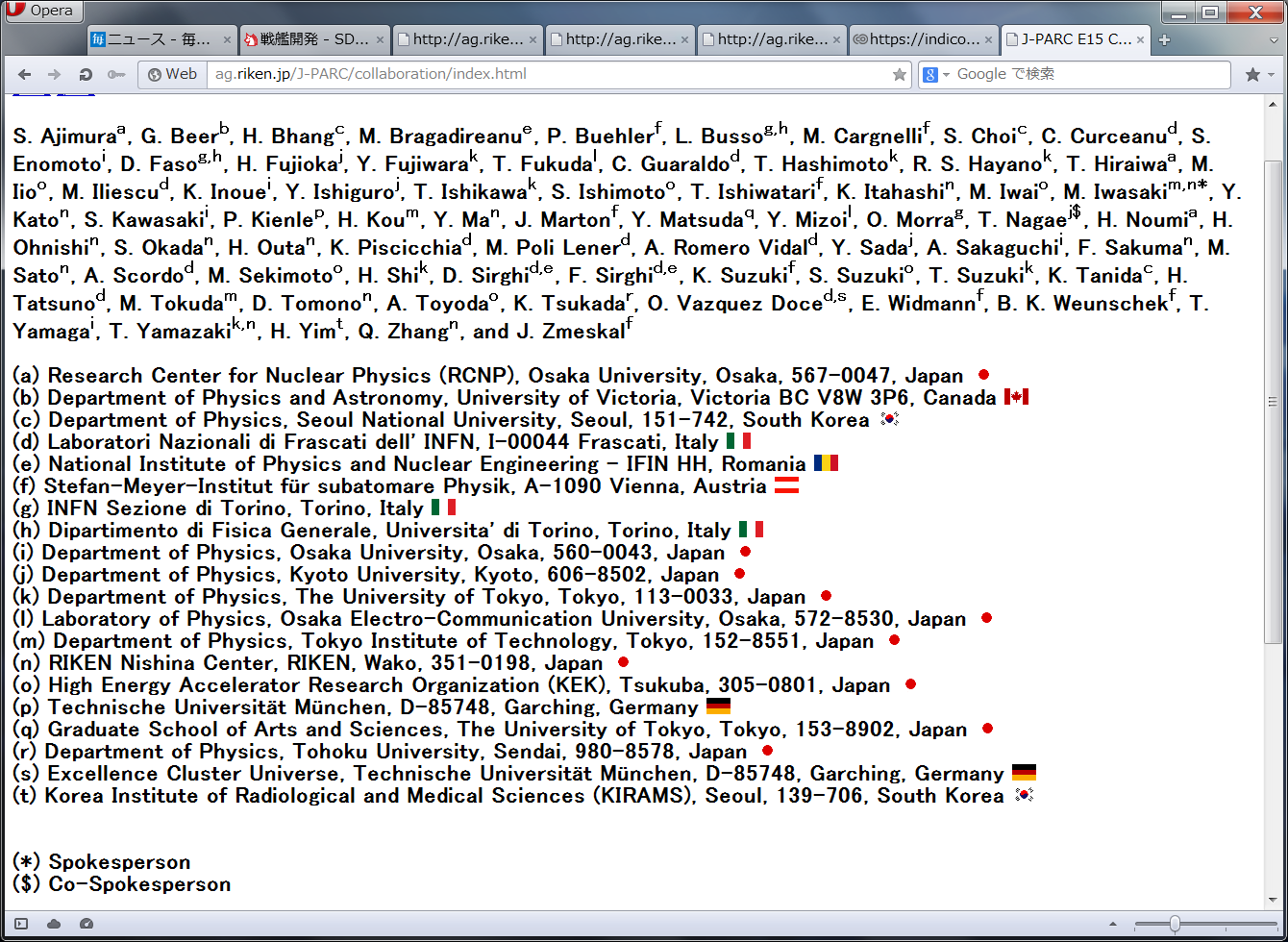 2
Kaonic Nuclei
Kaonic nucleus is a bound state of nucleus and anti-kaon (KbarNN, KbarNNN, KbarKbarNN, ...)
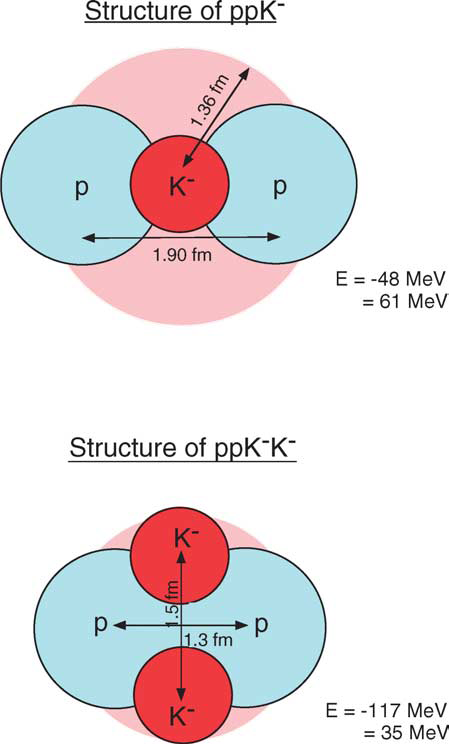 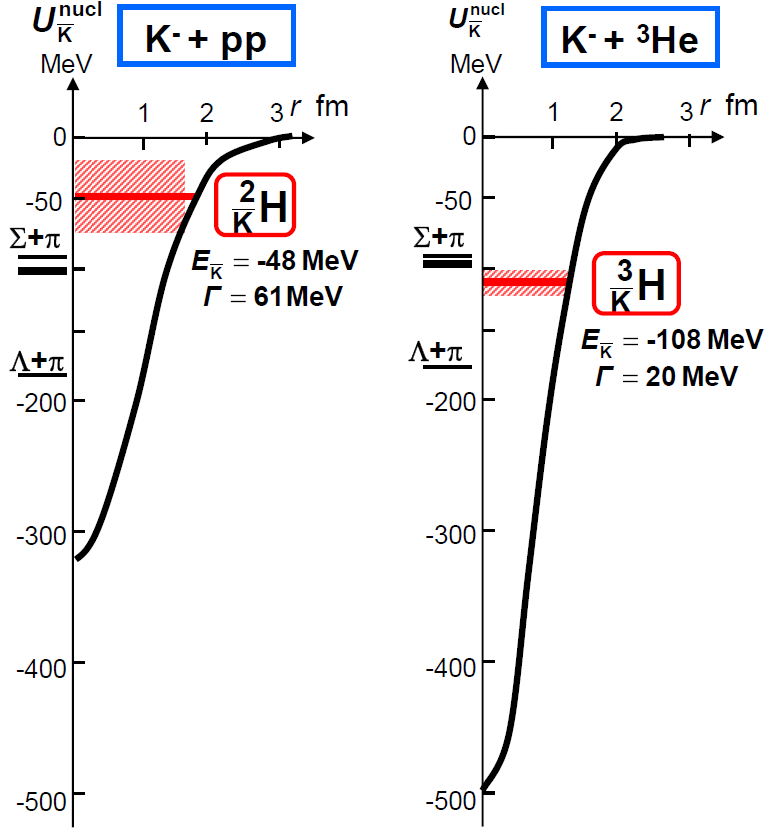 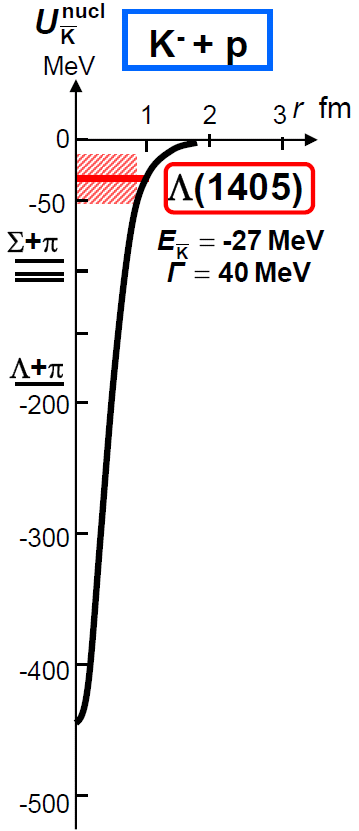 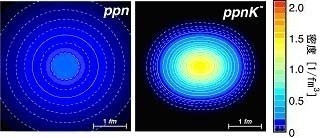 Density [1/fm3]
Y.Akaishi & T.Yamazaki, PLB535, 70(2002).
T.Yamazaki, A.Dote, Y.Akiaishi, PLB587, 167 (2004).
3
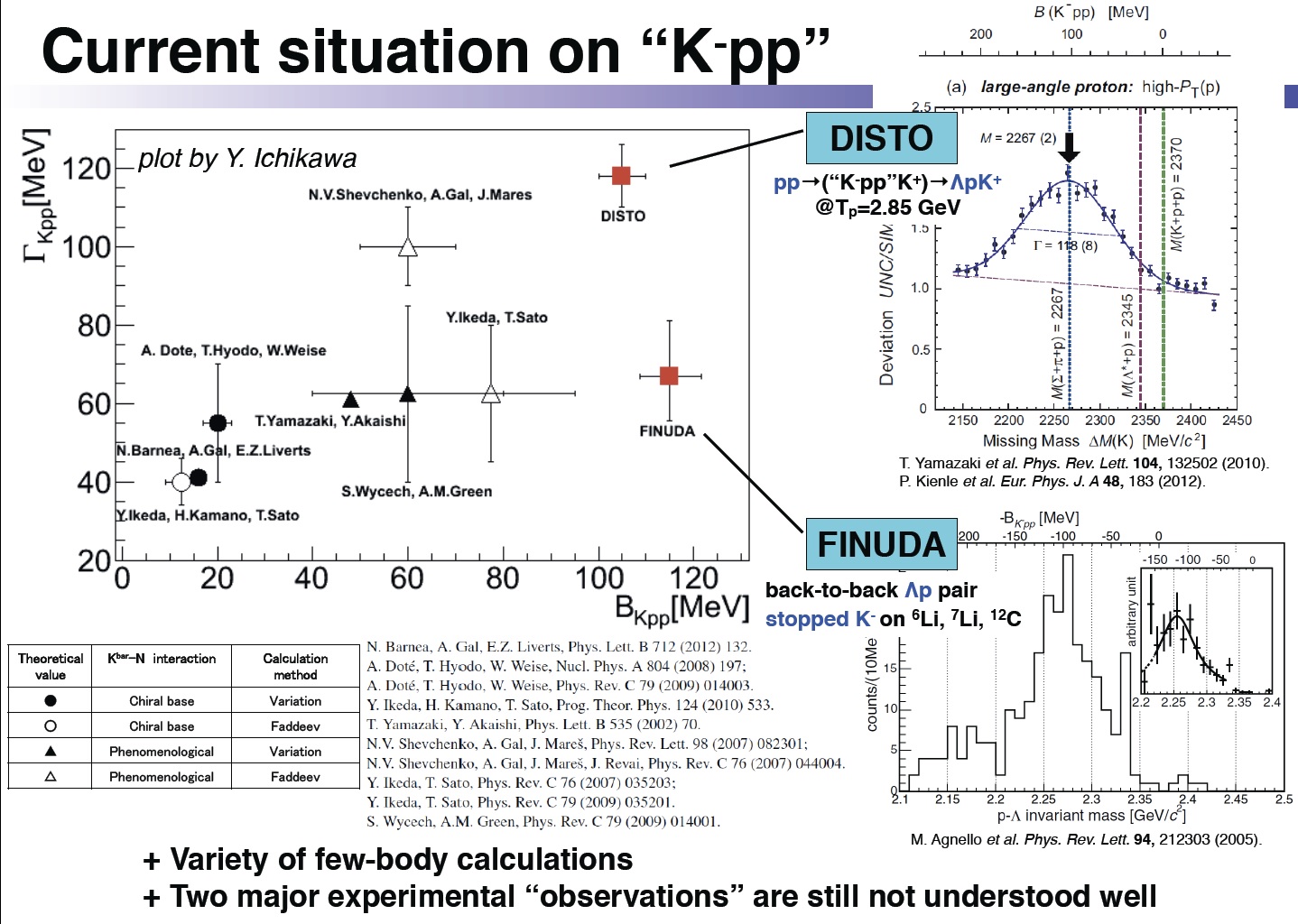 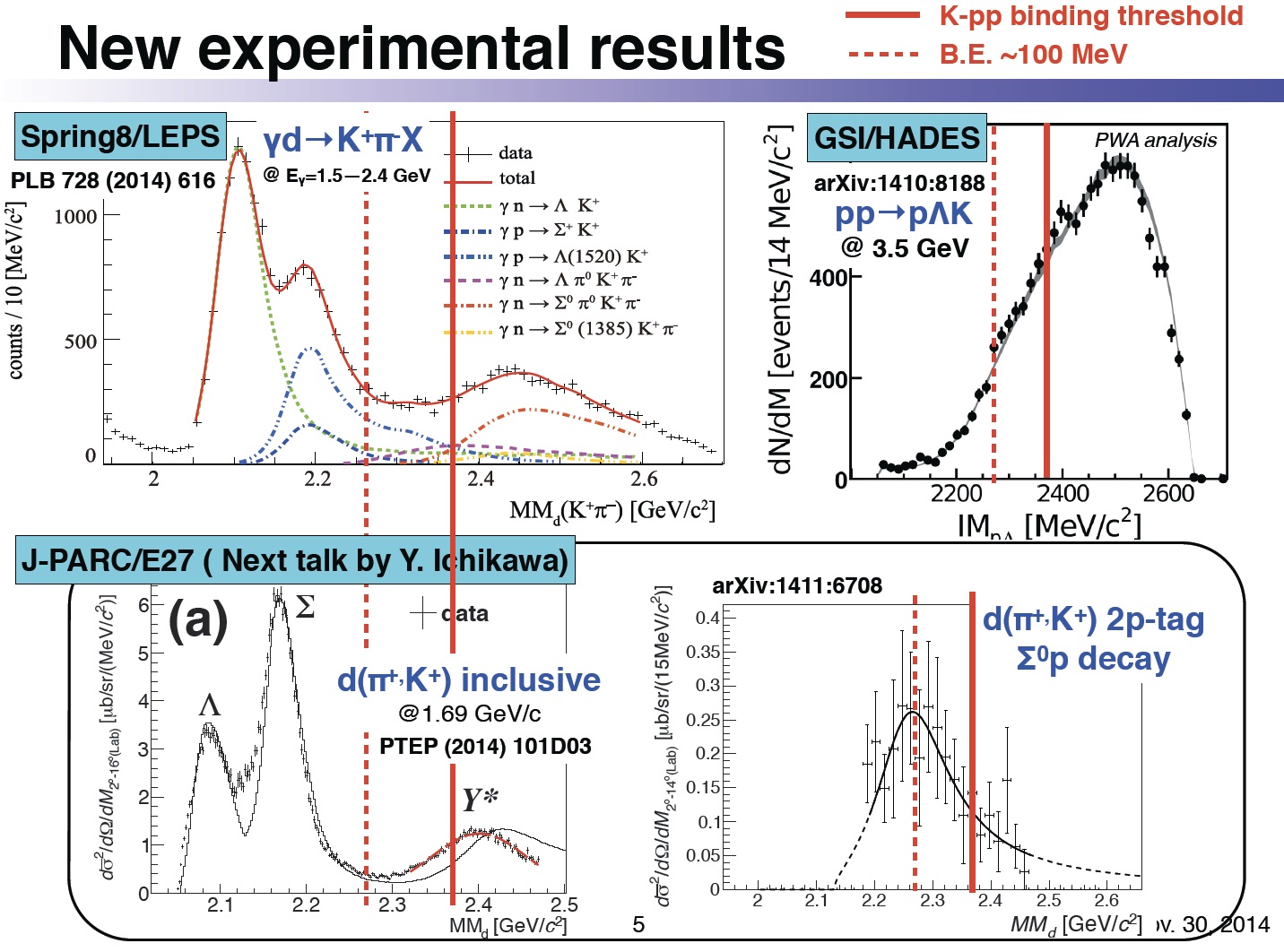 E15: “K-pp” search via 3He(K-,n) @pK=1GeV/c
without 2NA background
for efficient “ppK” formation
Formation & Decay
Y decay can be rejected
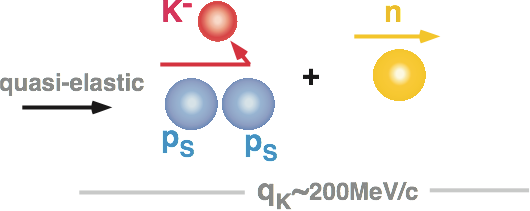 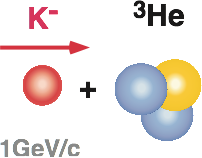 (quasi-free KN)
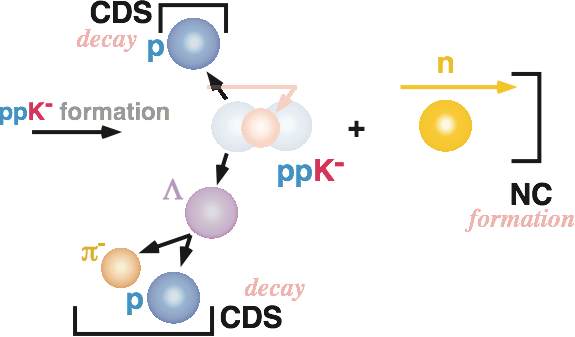 6
Experimental Setup
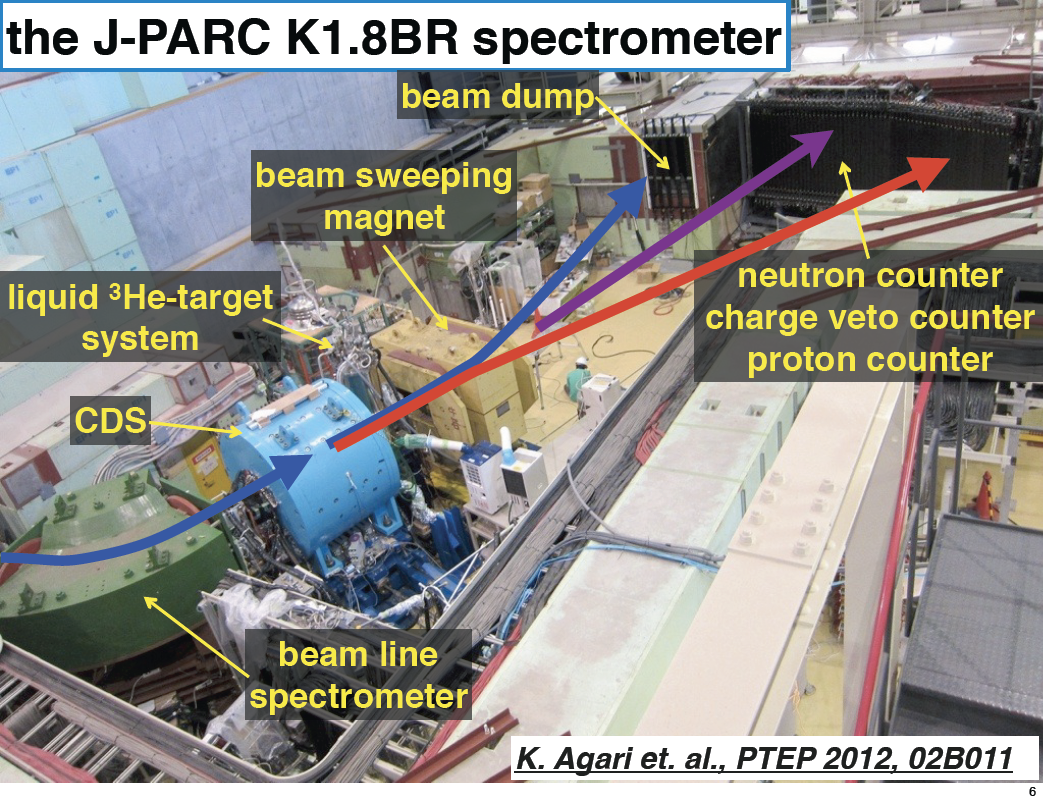 15m
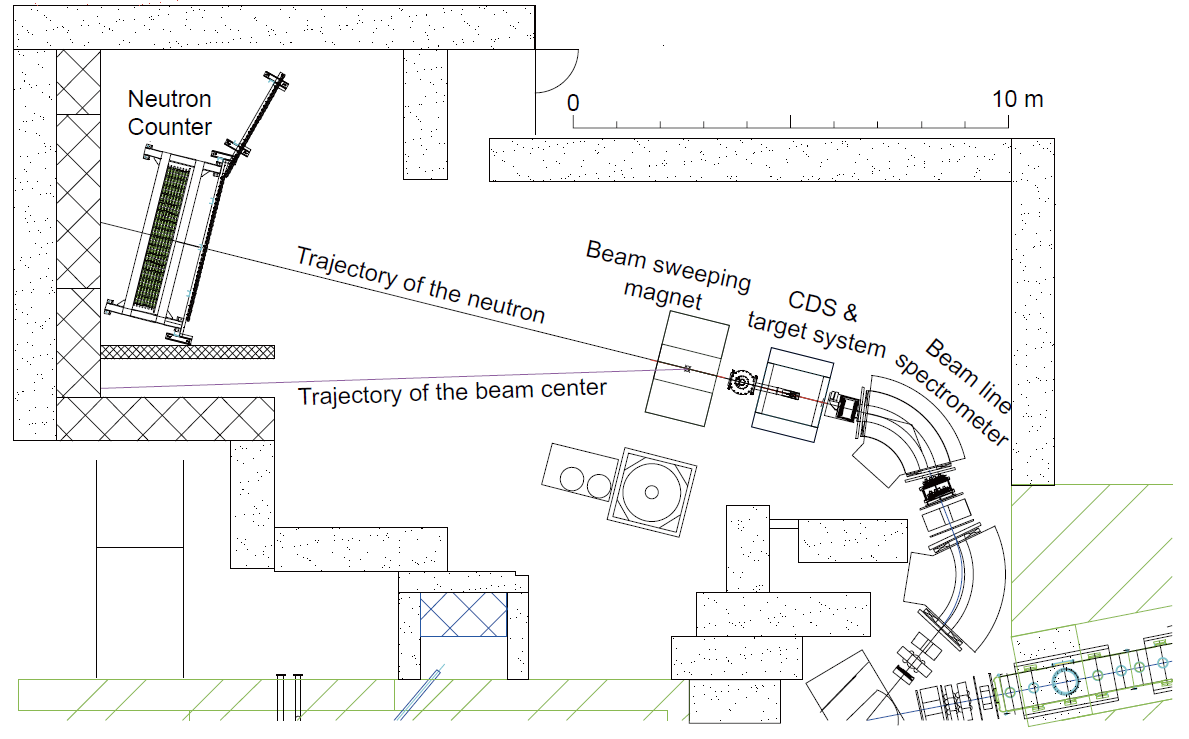 7
E15 1st Stage Physics-Run
Production run of ~1% of the approved proposal was successfully performed in 2013.
All detector systems worked well as designed.
* production target: Au 50% loss, spill length: 2s, spill duty factor: ~45%, K/pi ratio: ~1/2
* ~70% of beam kaons hit the fiducial volume of 3He target
8
Analysis Status of E15-1st
9
3He (K-,  n) semi-inclusive   spectrum                               ( Hashimoto )
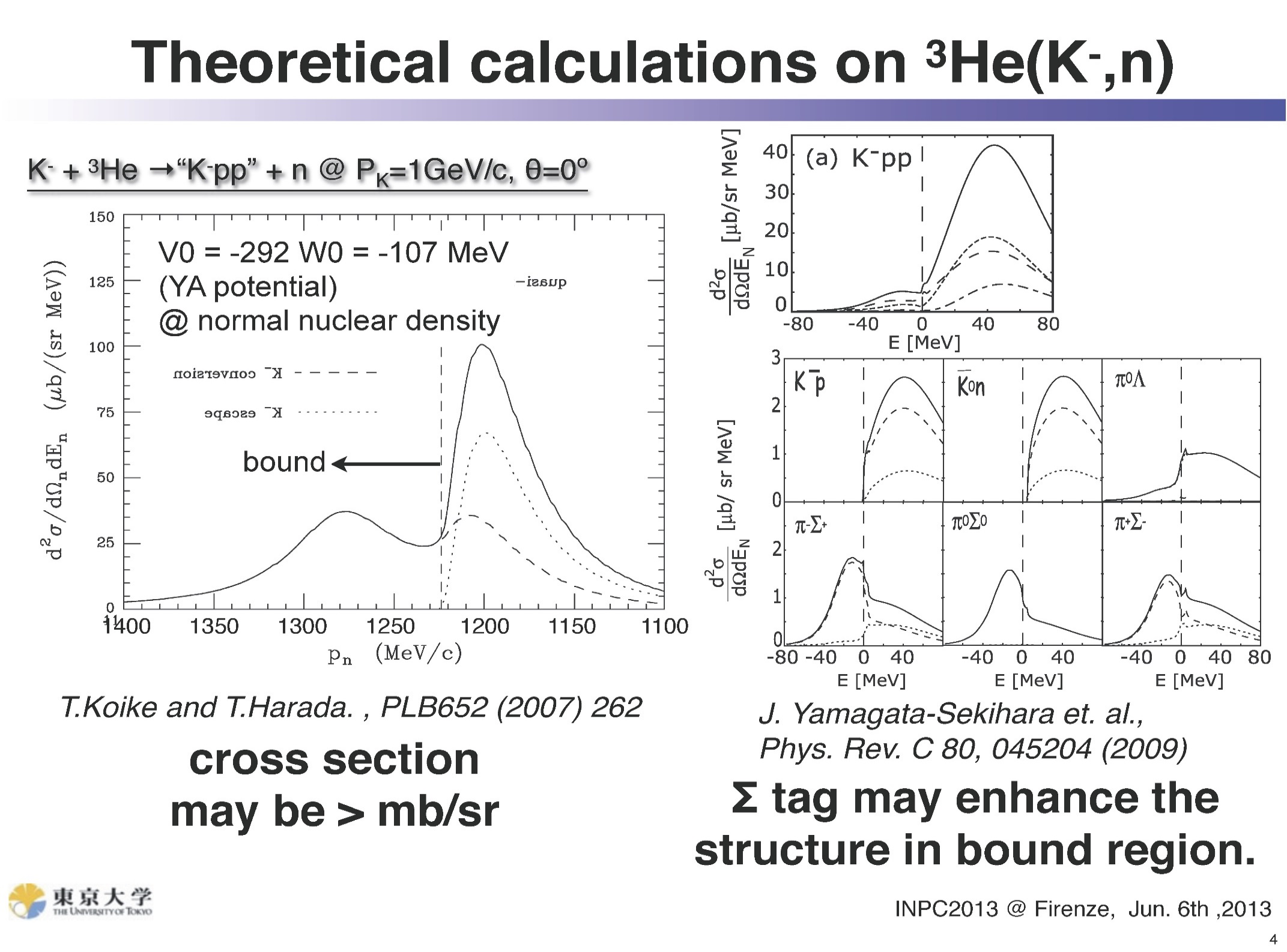 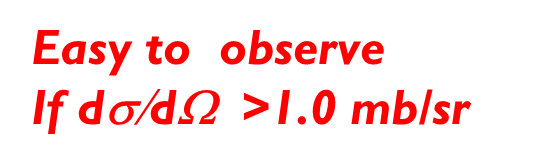 3He (K-,  n) semi-inclusive spectrum
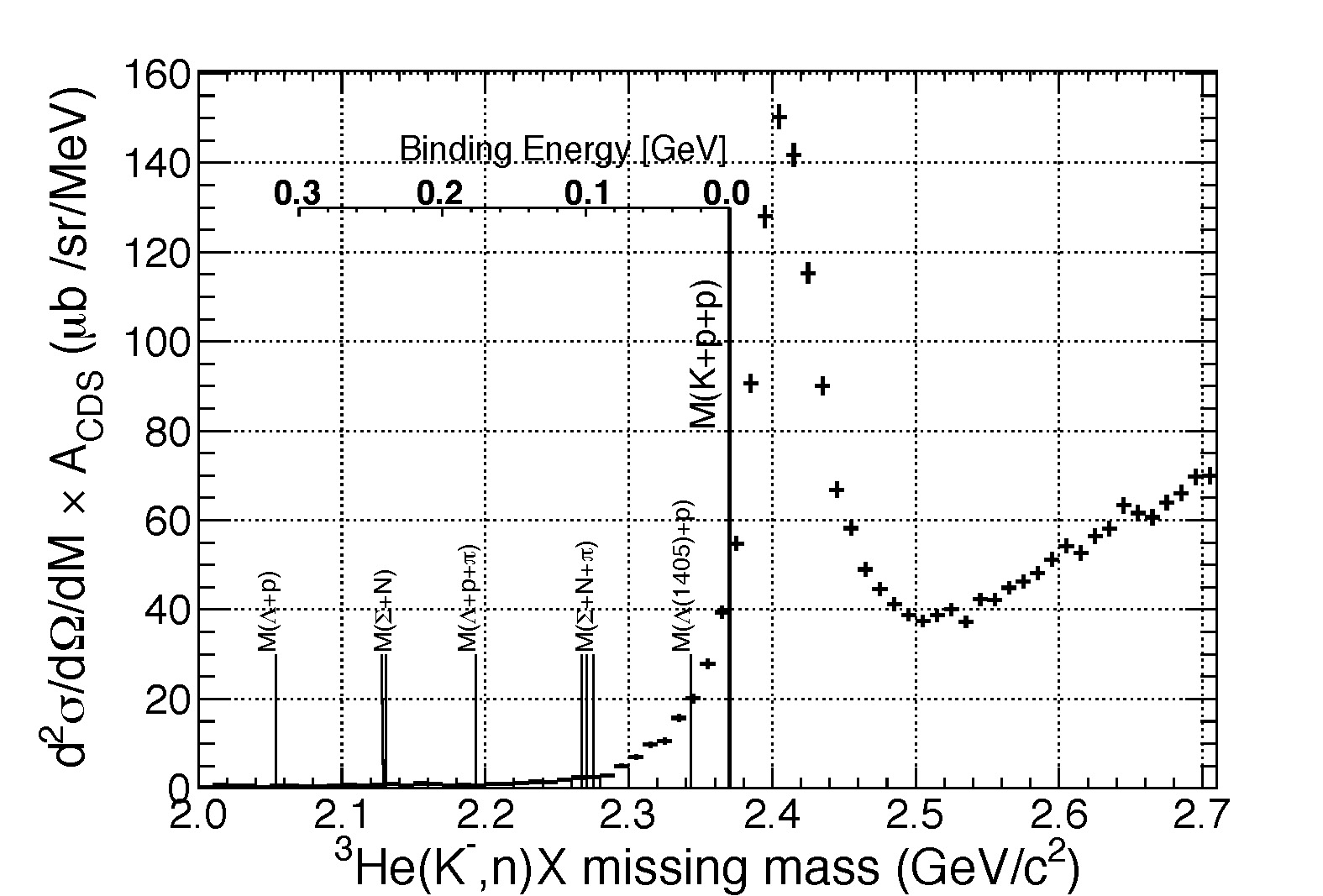 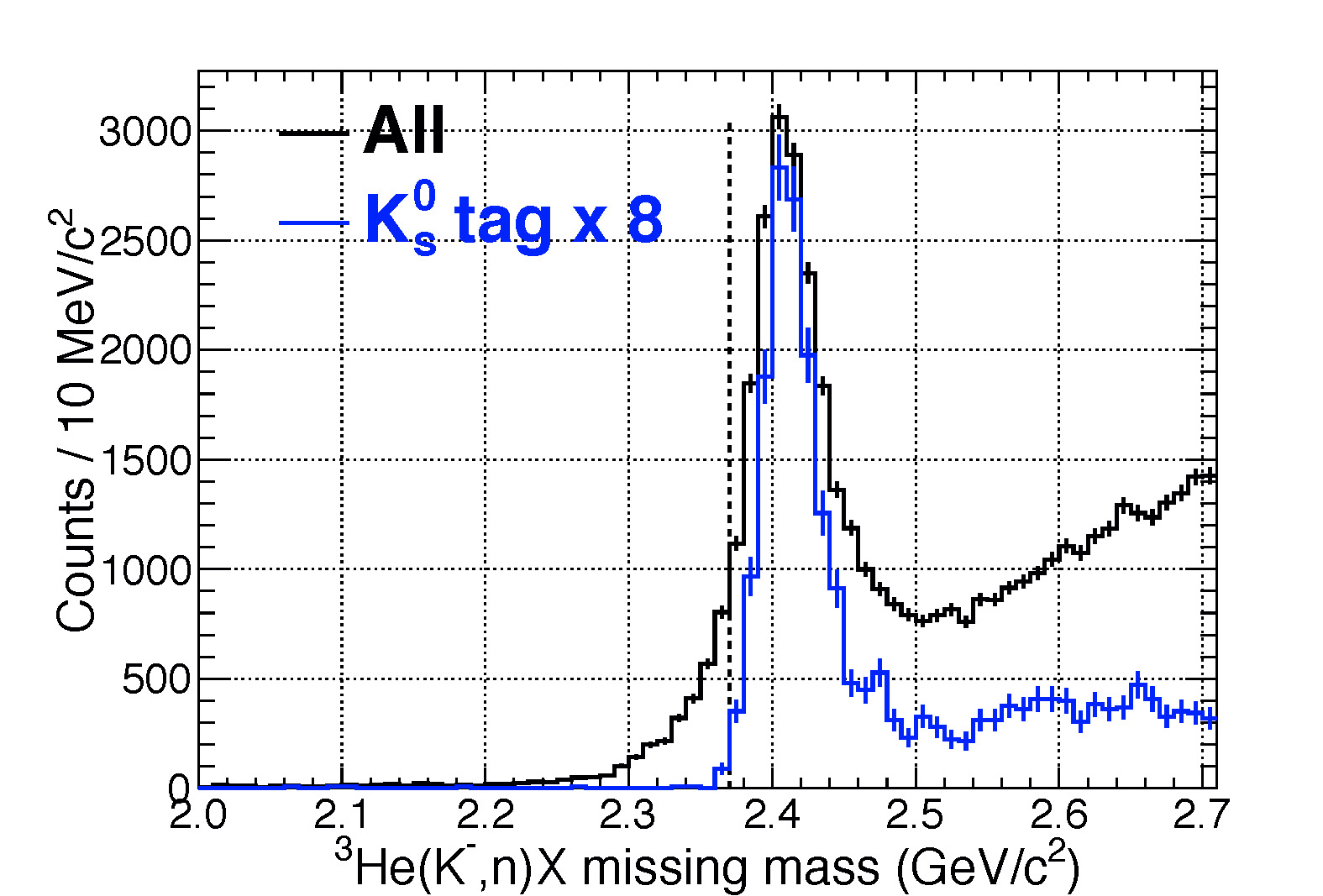 Tail component in the bound region is 
NOT due to the detector resolution !!
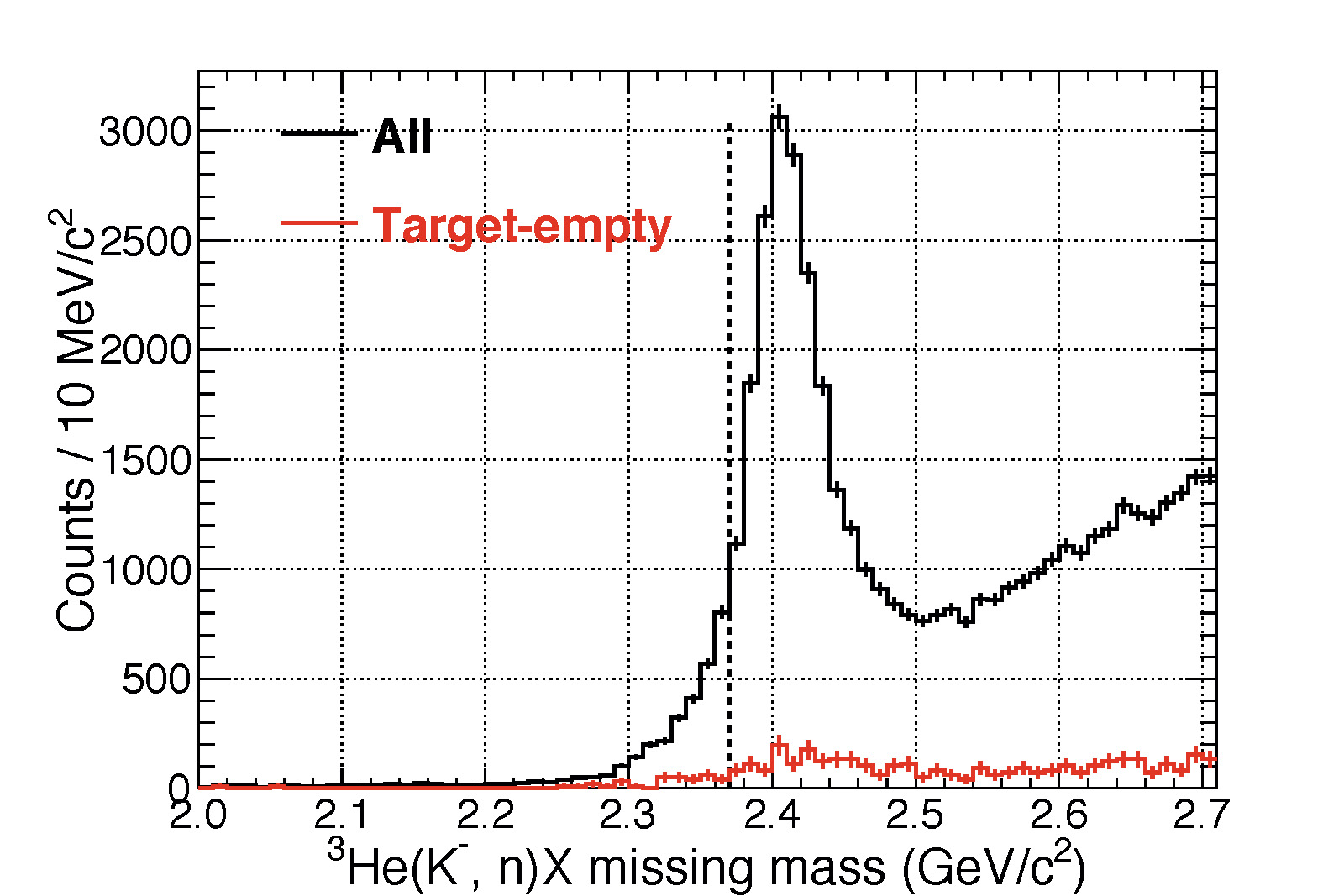 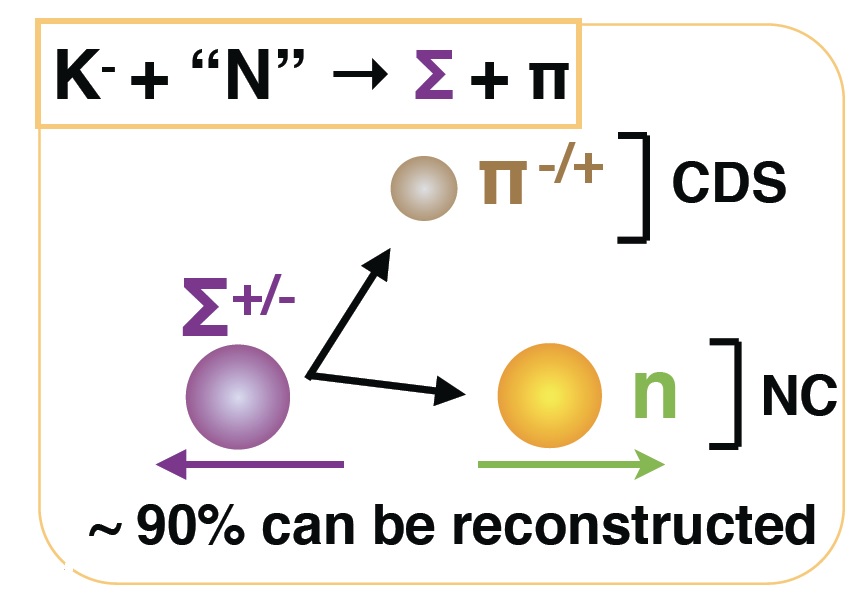 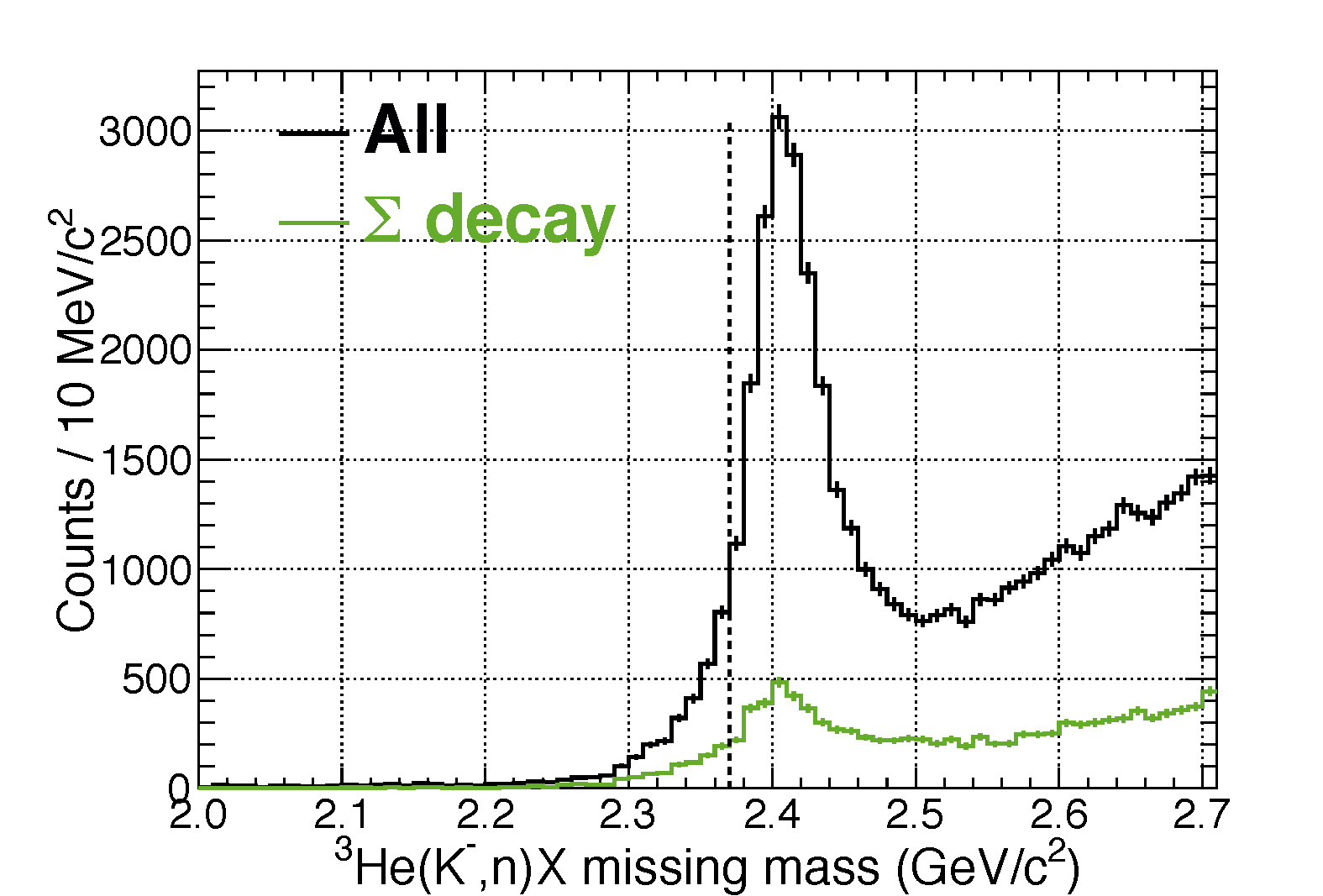 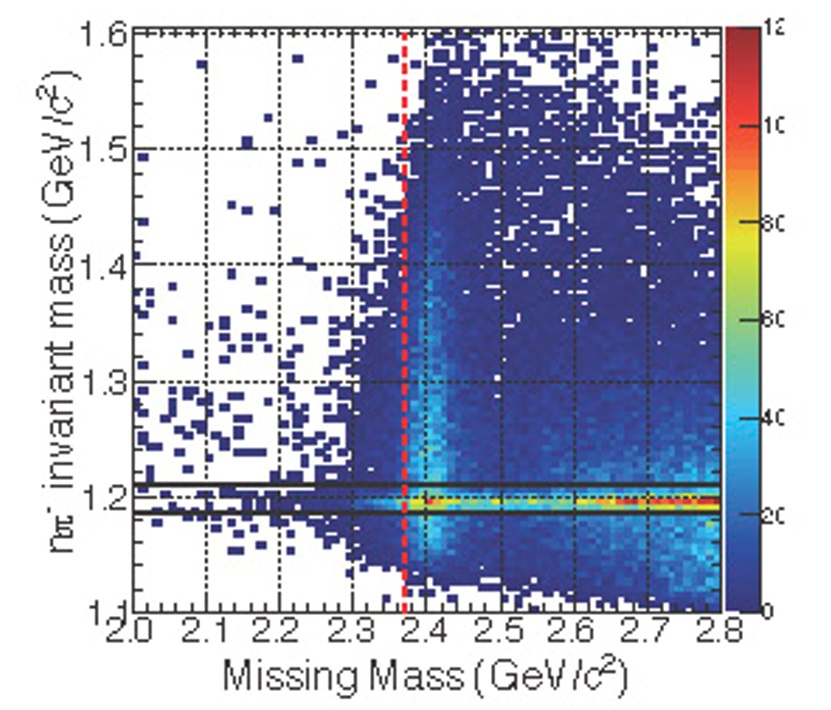 Background Evaluation
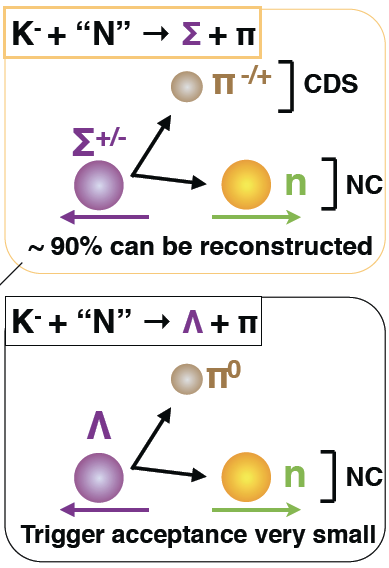 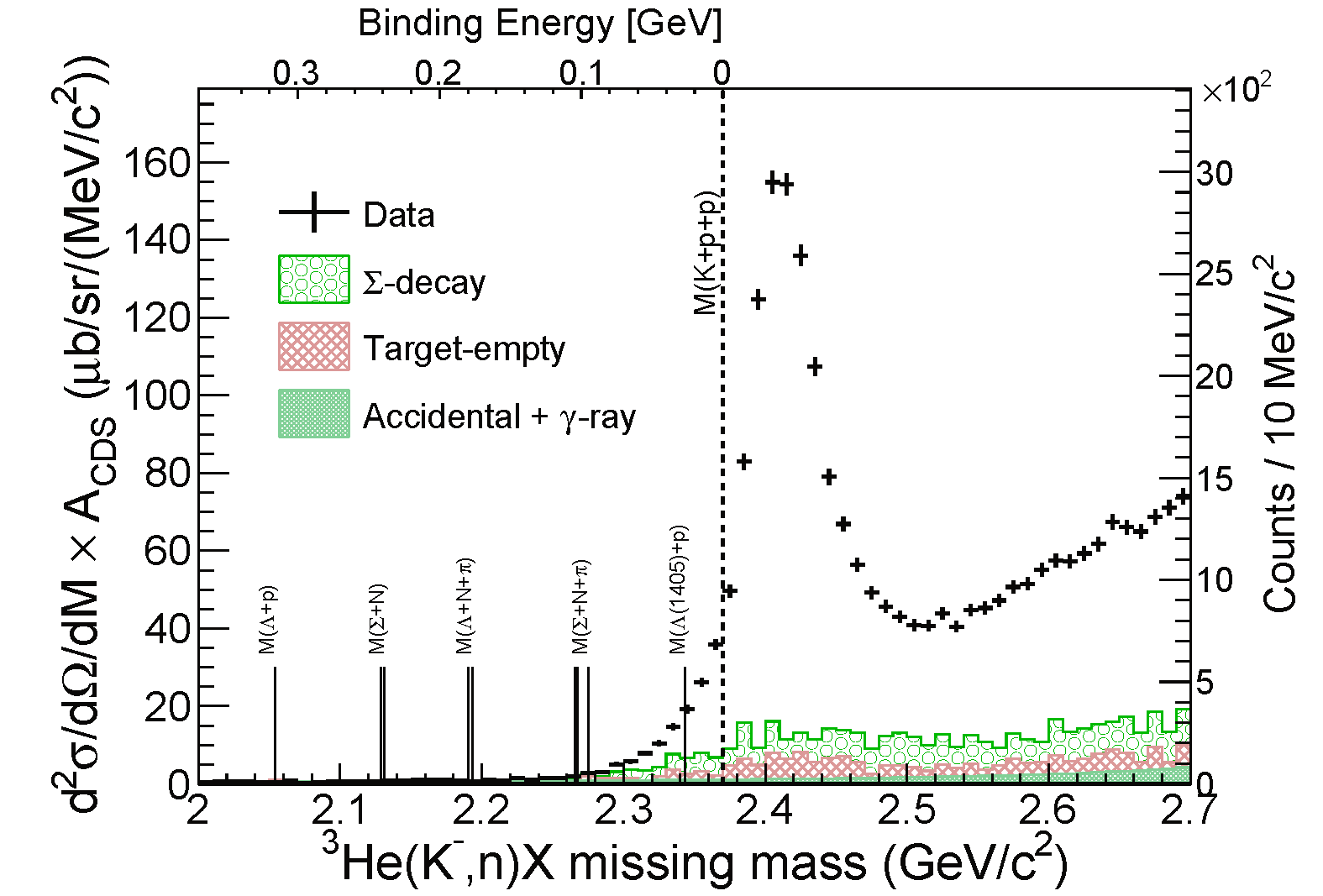 quasi-elastic KN
(Phys. BG)
evaluated using empty-target data
(Exp. BG)
(Exp. BG)
1/β distribution for ɤ/n
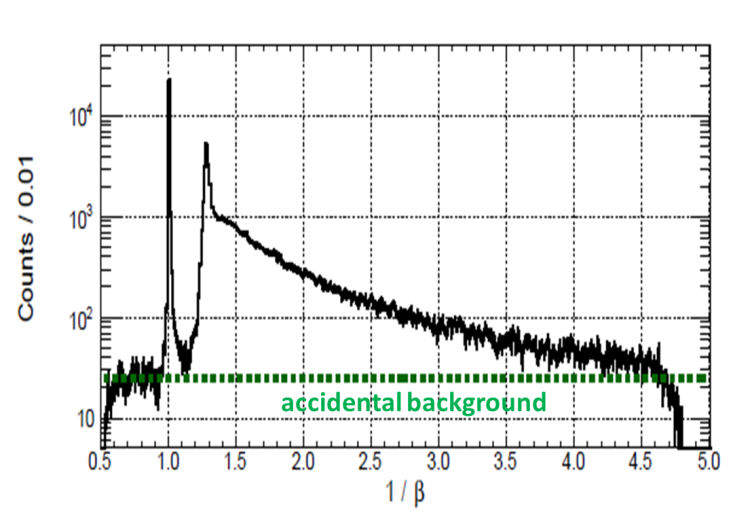 g
n
16
Spectrum below the Threshold
T.Hashimoto et al., arXiv:1408.5637, submitted to PLB
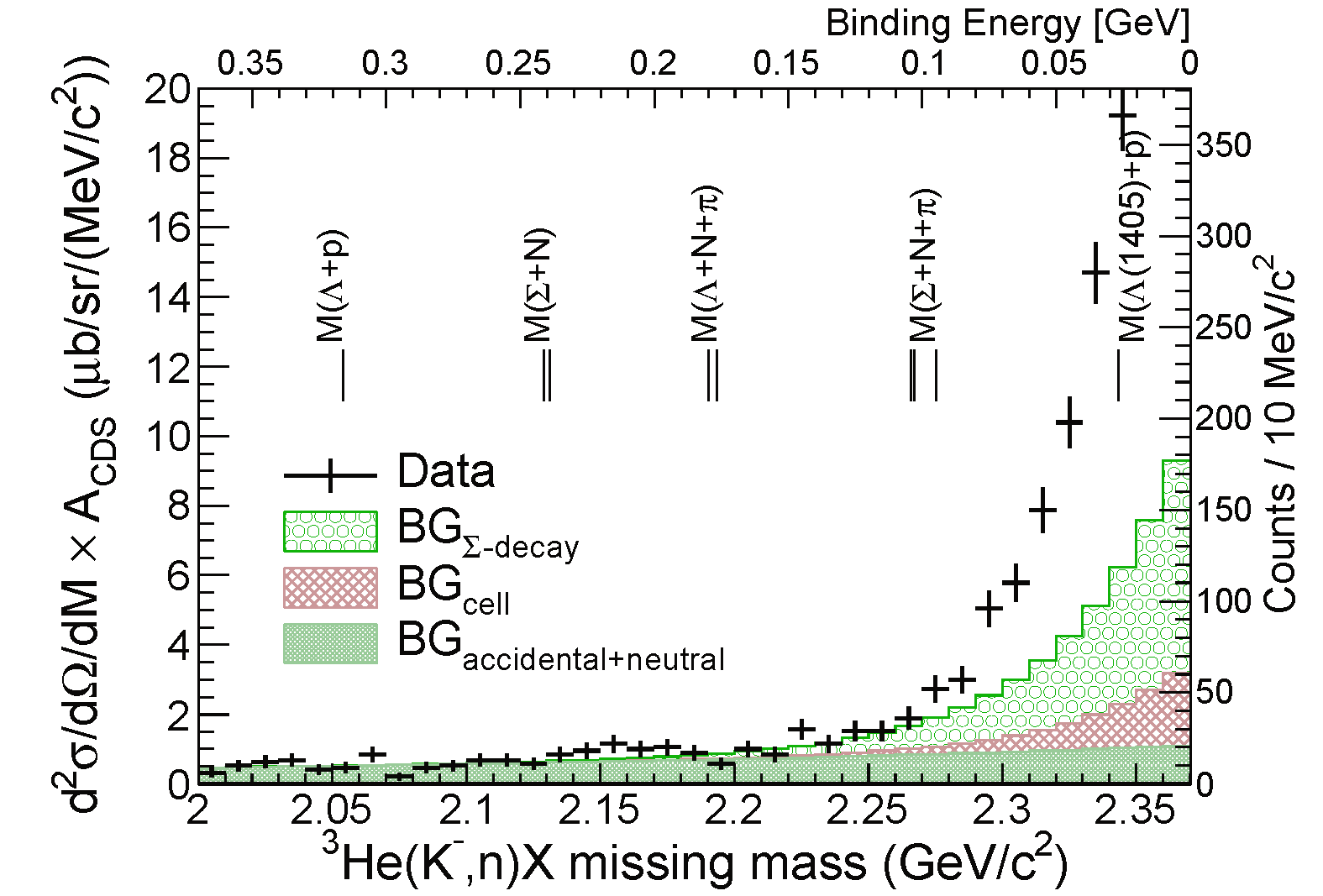 excess
FINUDA/
DISTO
✔  No significant structure in the deep-binding region
✔   Excess (tail) exist just below K-pp threshold
17
E15 and Other Experiments
U.L. evaluation with:
K-pp  Lp 100% (isotropic)
K-pp shape = Breit-Wigner
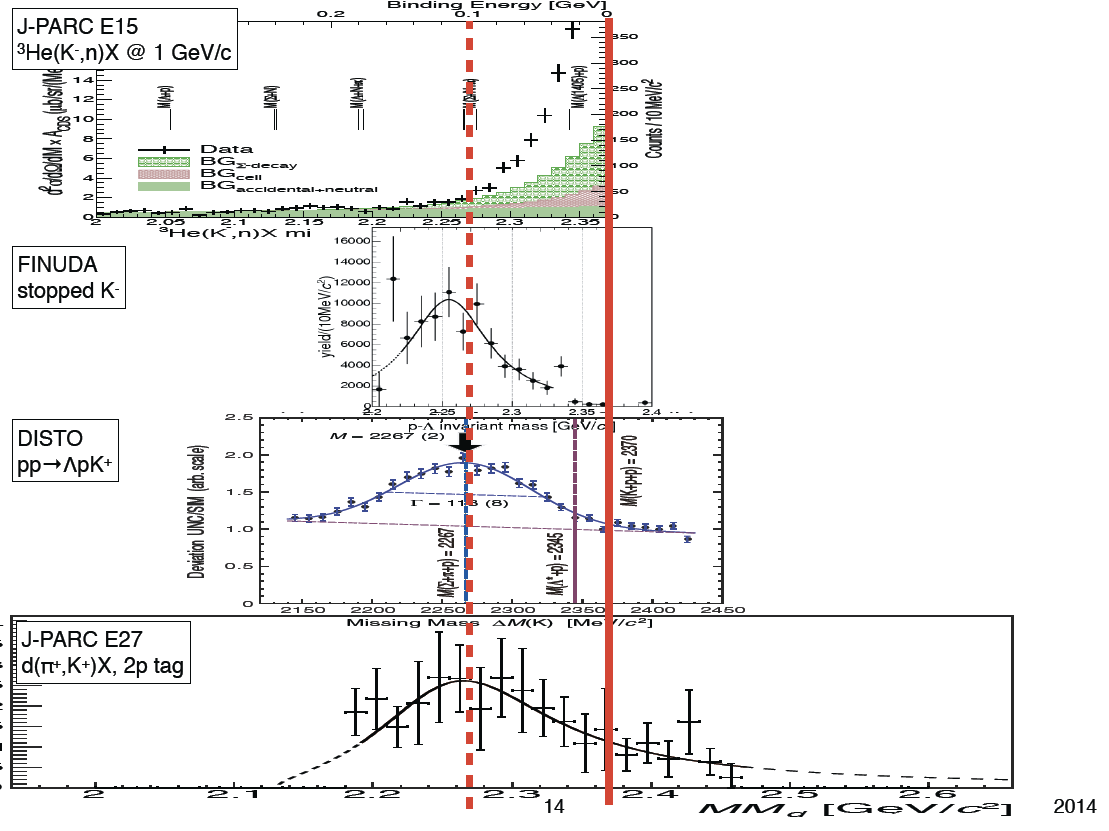 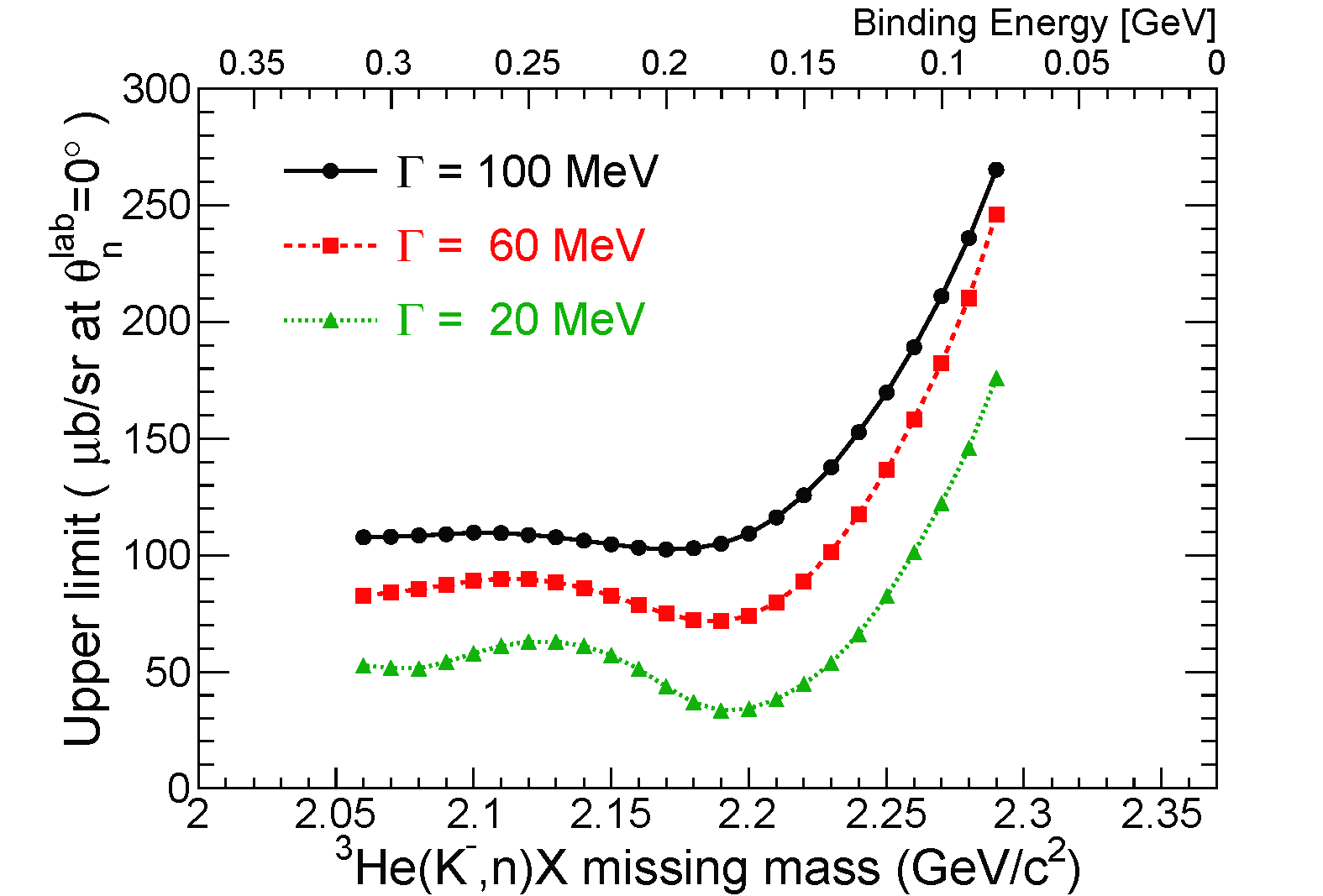 PRL94(2005)212303
E15(K-+3He):
  (UL) 0.5-5% of QF

FINUDA(stopped K-):
  ~0.1% of stopped K-

DISTO(p+p):
  larger than L* @ 2.85GeV 

LEPS(g+d)
  (UL) 1.5-26% of gNK+p-Y
PRL104(2010)132502
arXiv:1411.6708
18
Comparison between E15 and Calc.
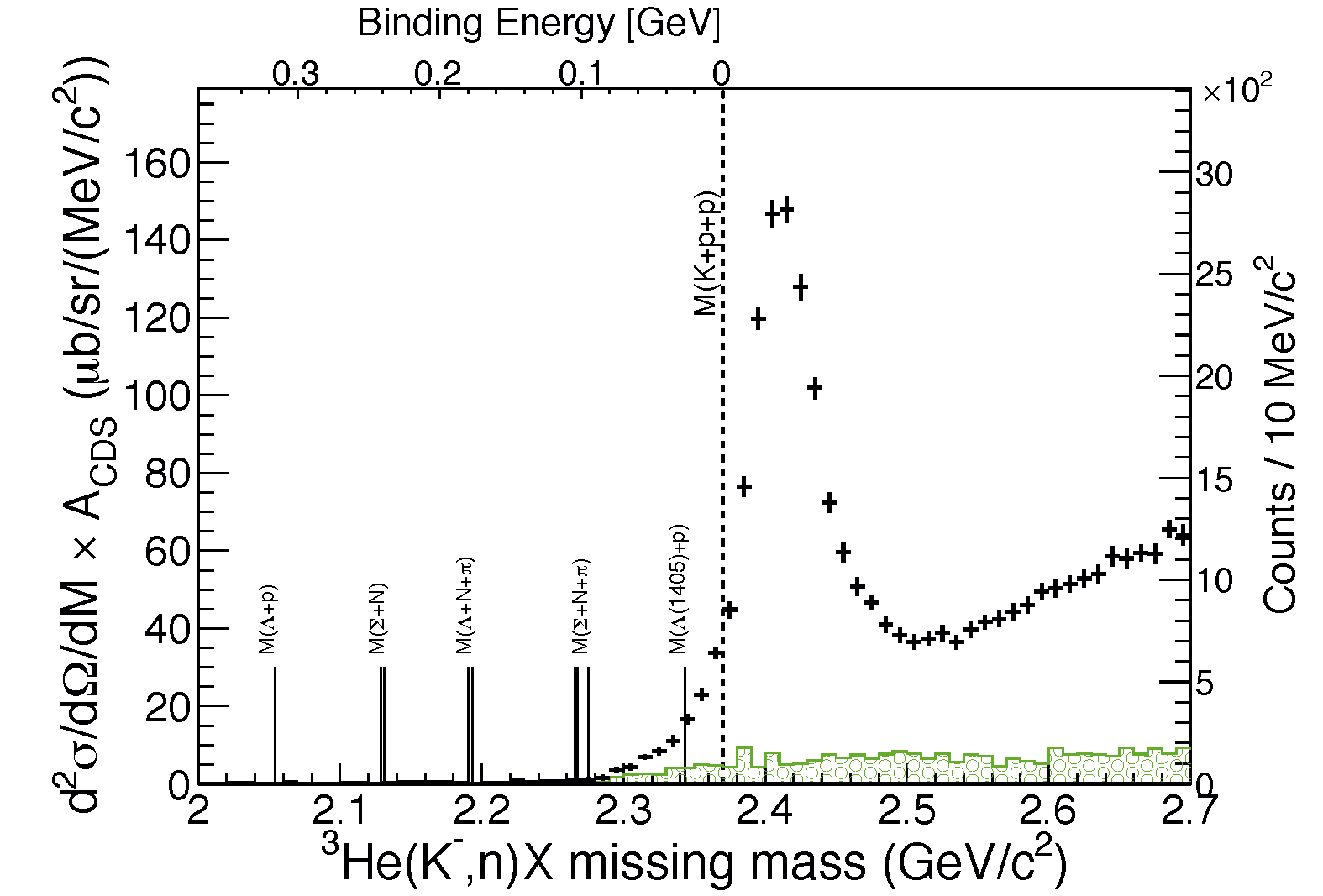 DATA
(BG subtracted)
semi-inclusive
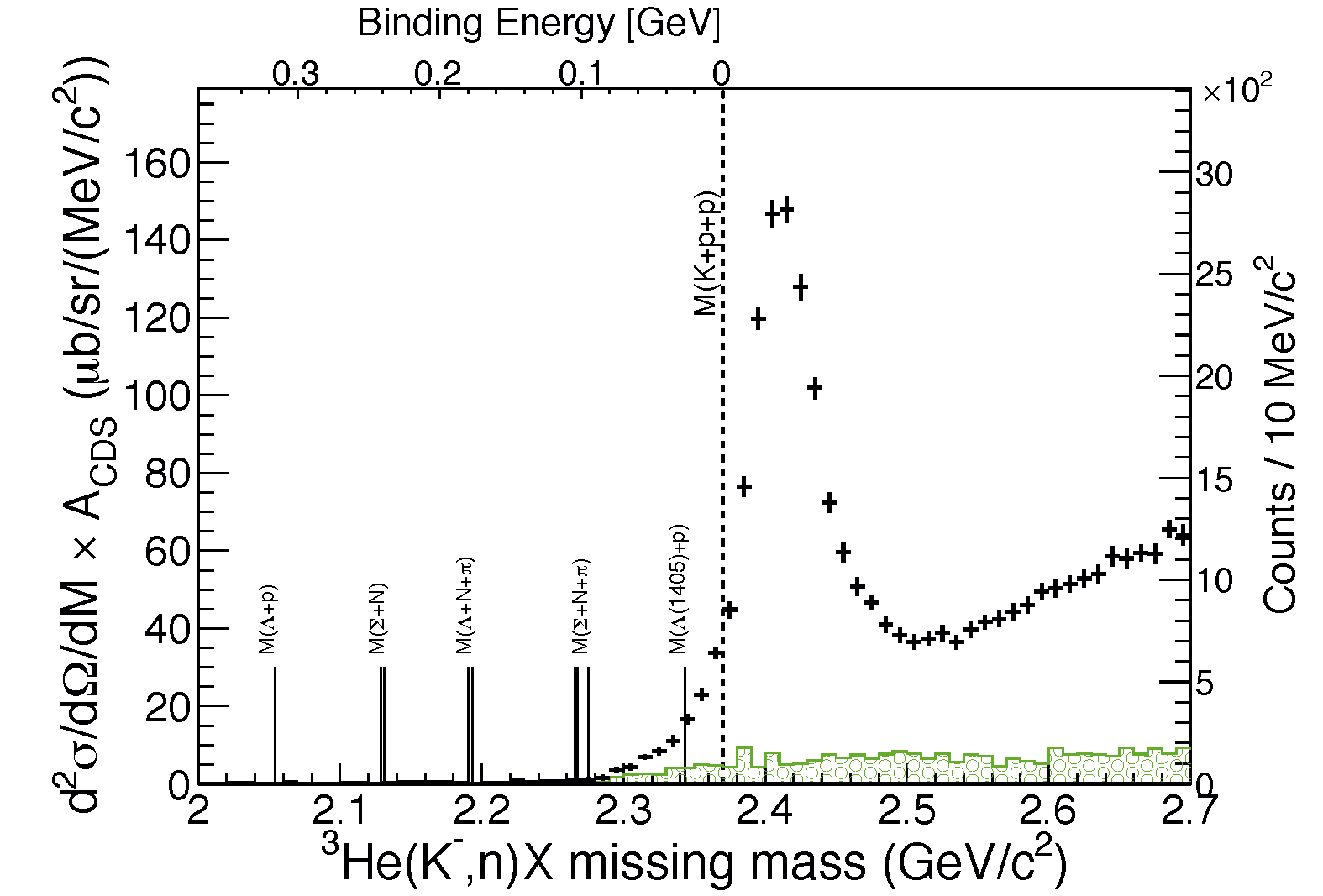 semi-inclusive
DATA
(BG subtracted)
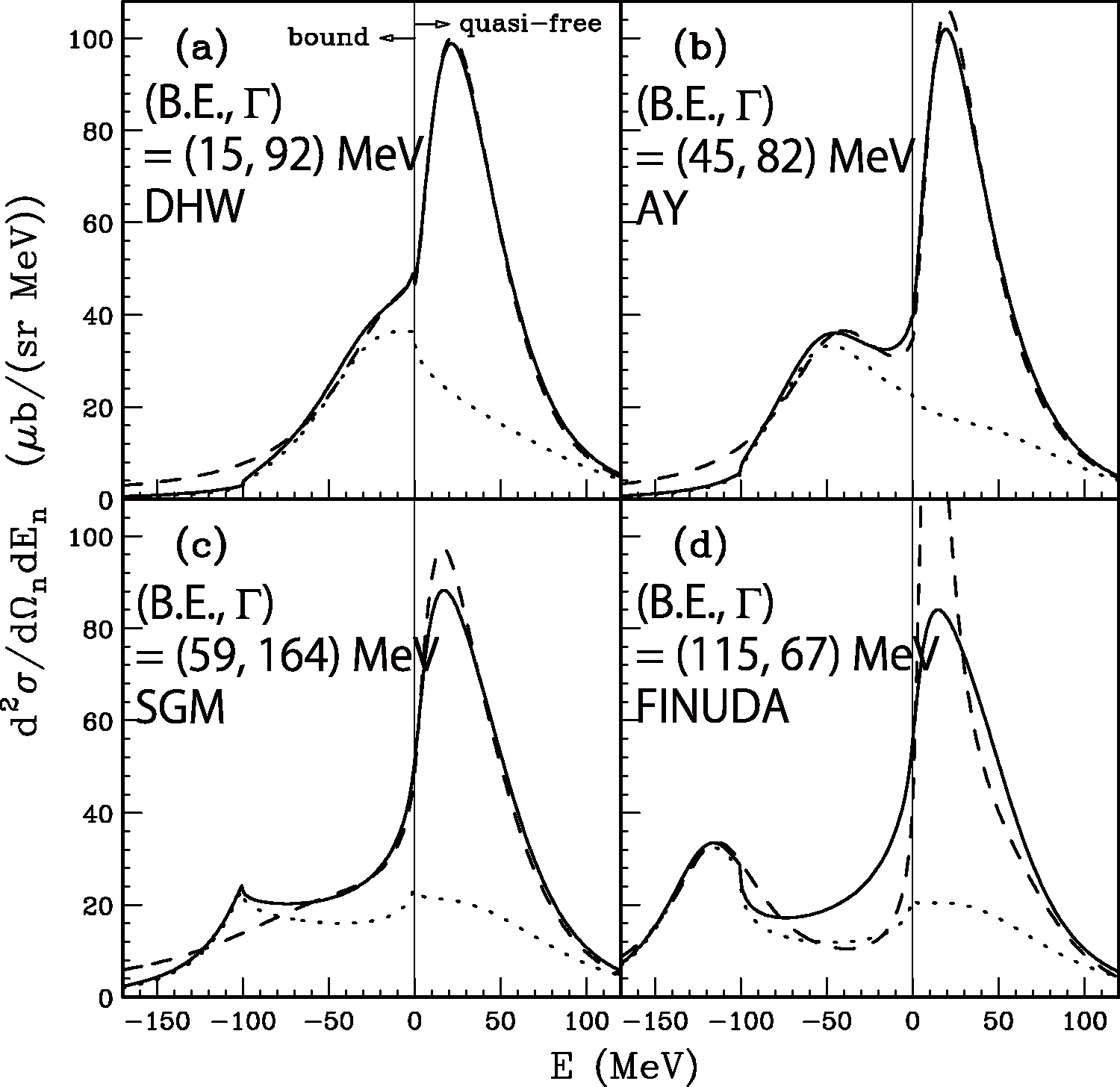 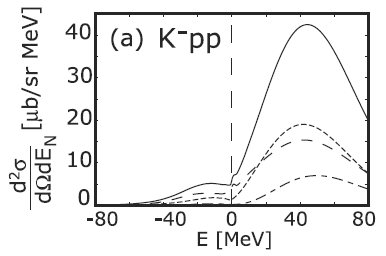 inclusive
inclusive
Koite, Harada,
PRC80(2009)055208
integrated CS:
~0.1 mb/sr
integrated CS:
~mb/sr
Yamagata-Sekihara, et al.,
 PRC80(2009)045204
pSN measurement
 is an important key
CS is roughly consistent with KH
Loosely-bound K-pp state ???
19
kinematically complete, 
w/ 4-momenta conservation
Decay ChannelExclusive 3He(K-, Λp)n
revised analysis!
pπ- (=Λ) pair defined by probability
to improve the Λ definition
20
3He(K-,ppπ-)X = 3He(K-, Λp)nmis. events
CDS
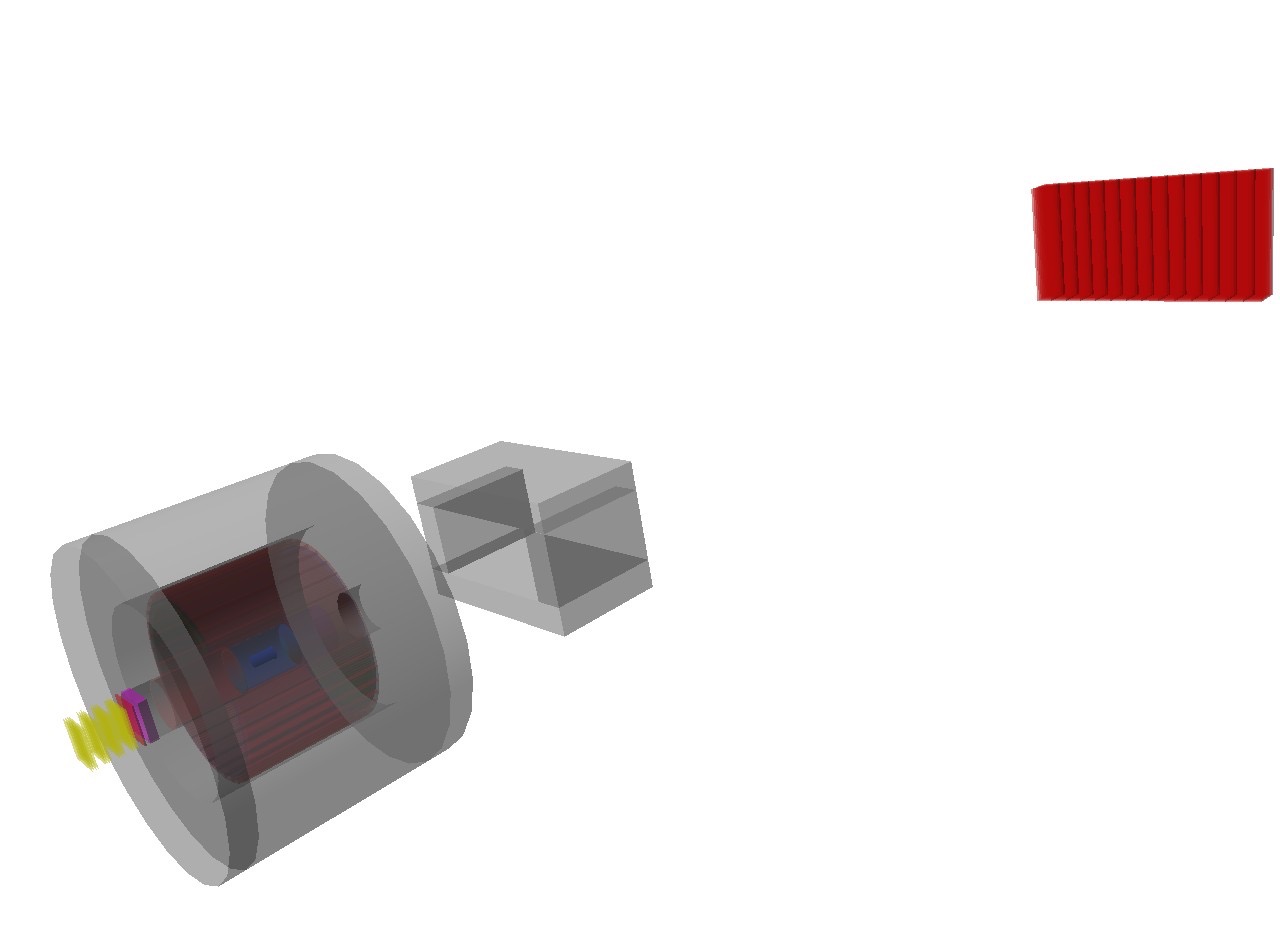 p
missing n
Λpp- reconstruction
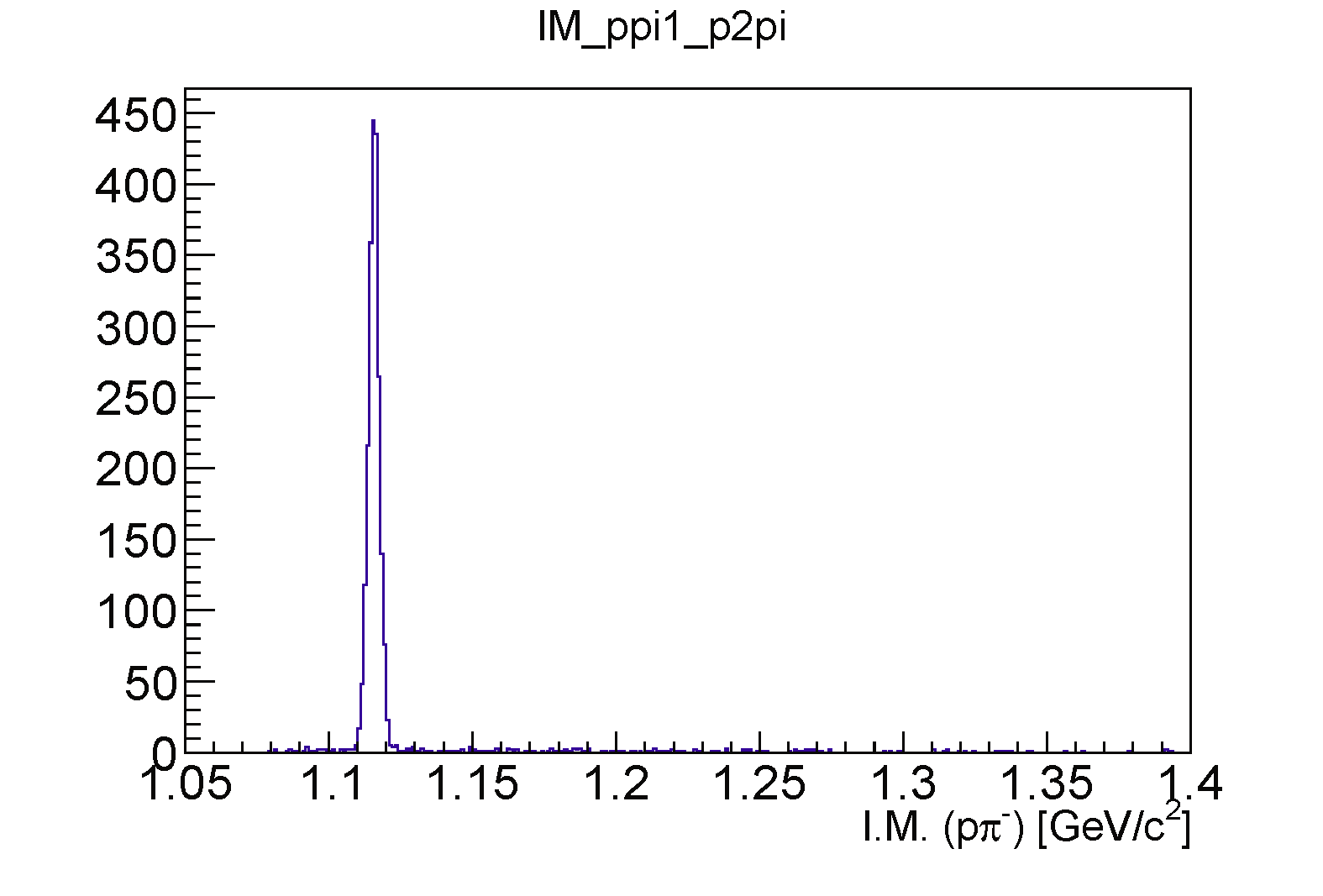 Λ
π−
preliminary
p
1GeV/c
K- beam
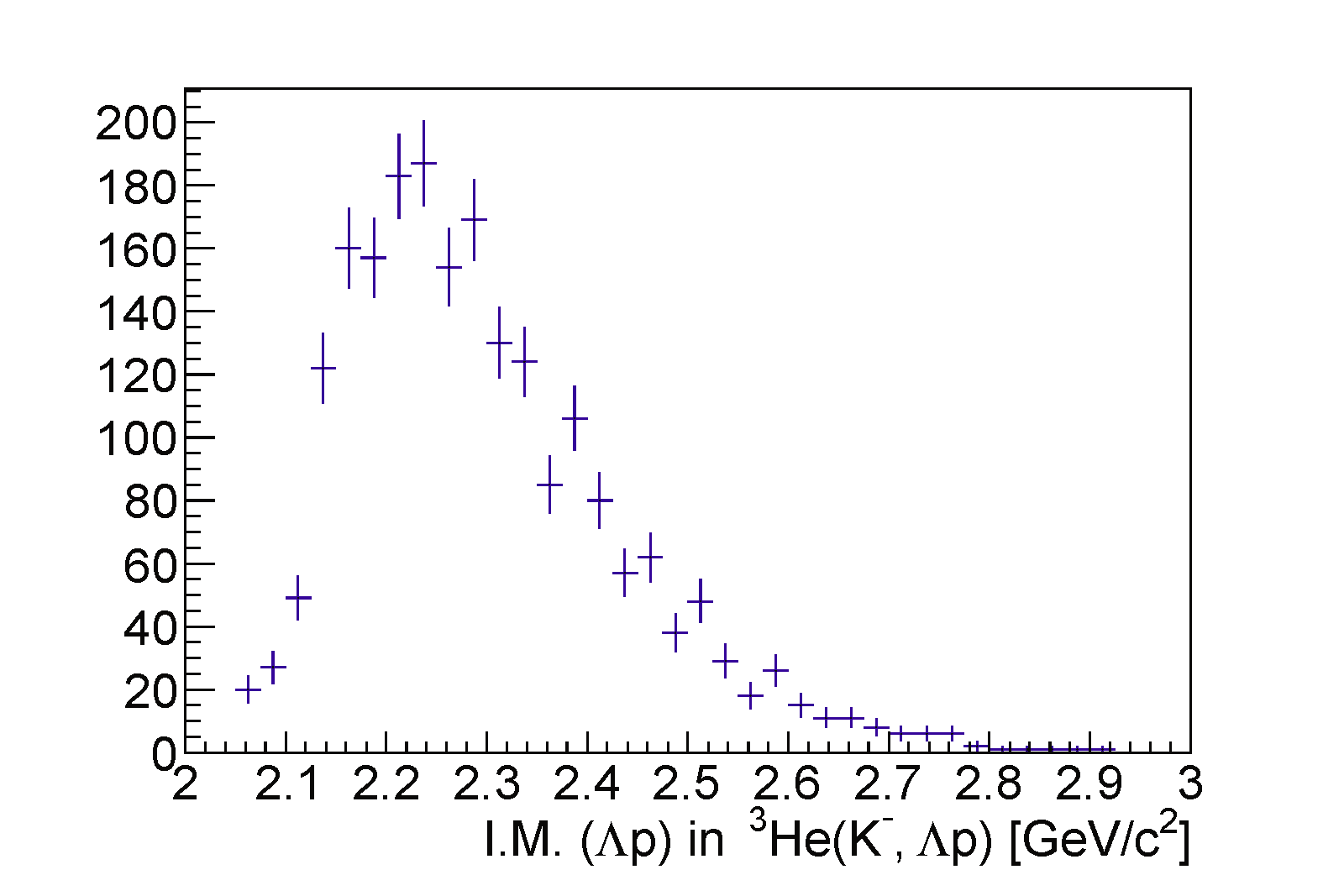 MM of 3He(K-,Λp)X
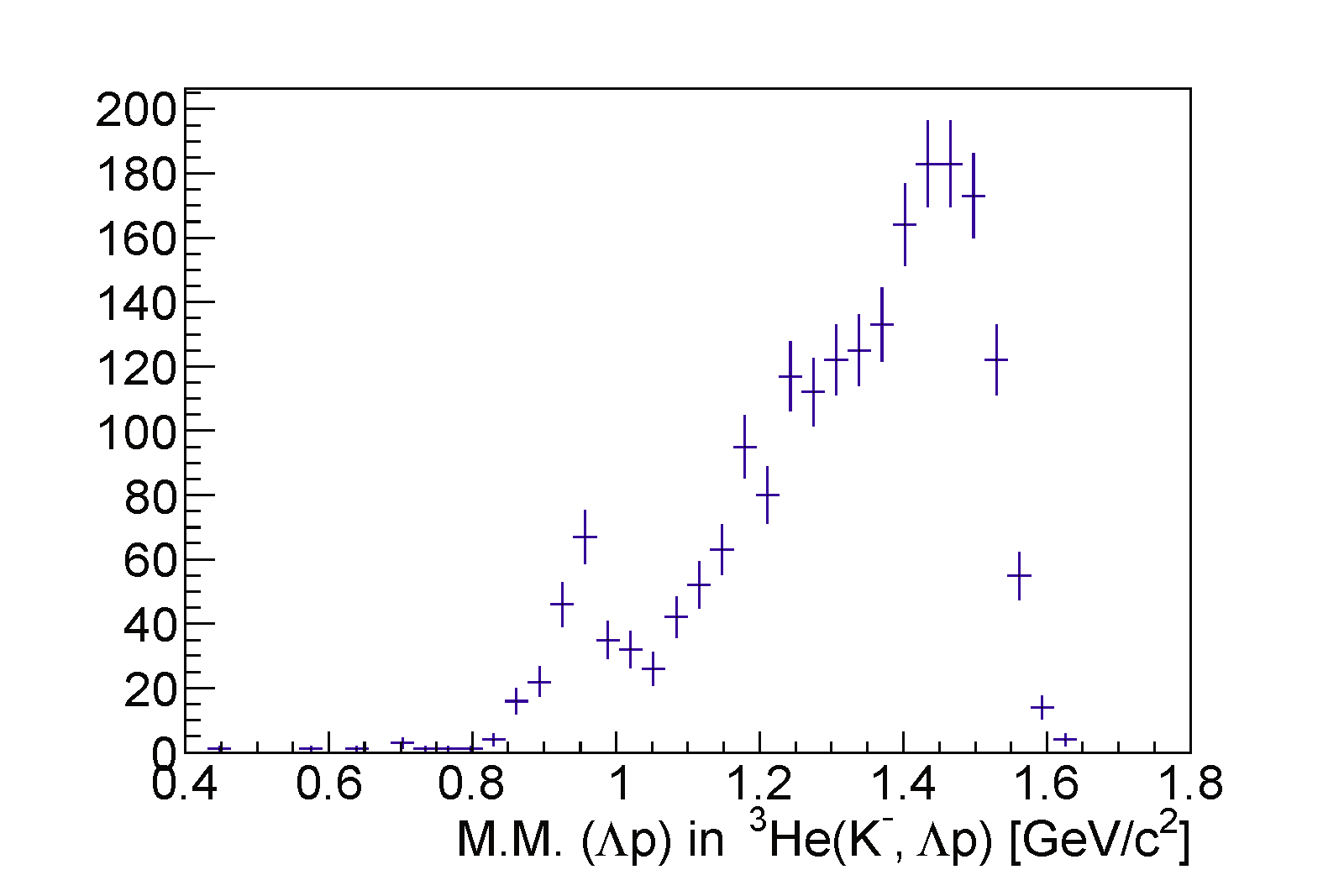 IM(Λp)
preliminary
preliminary
21
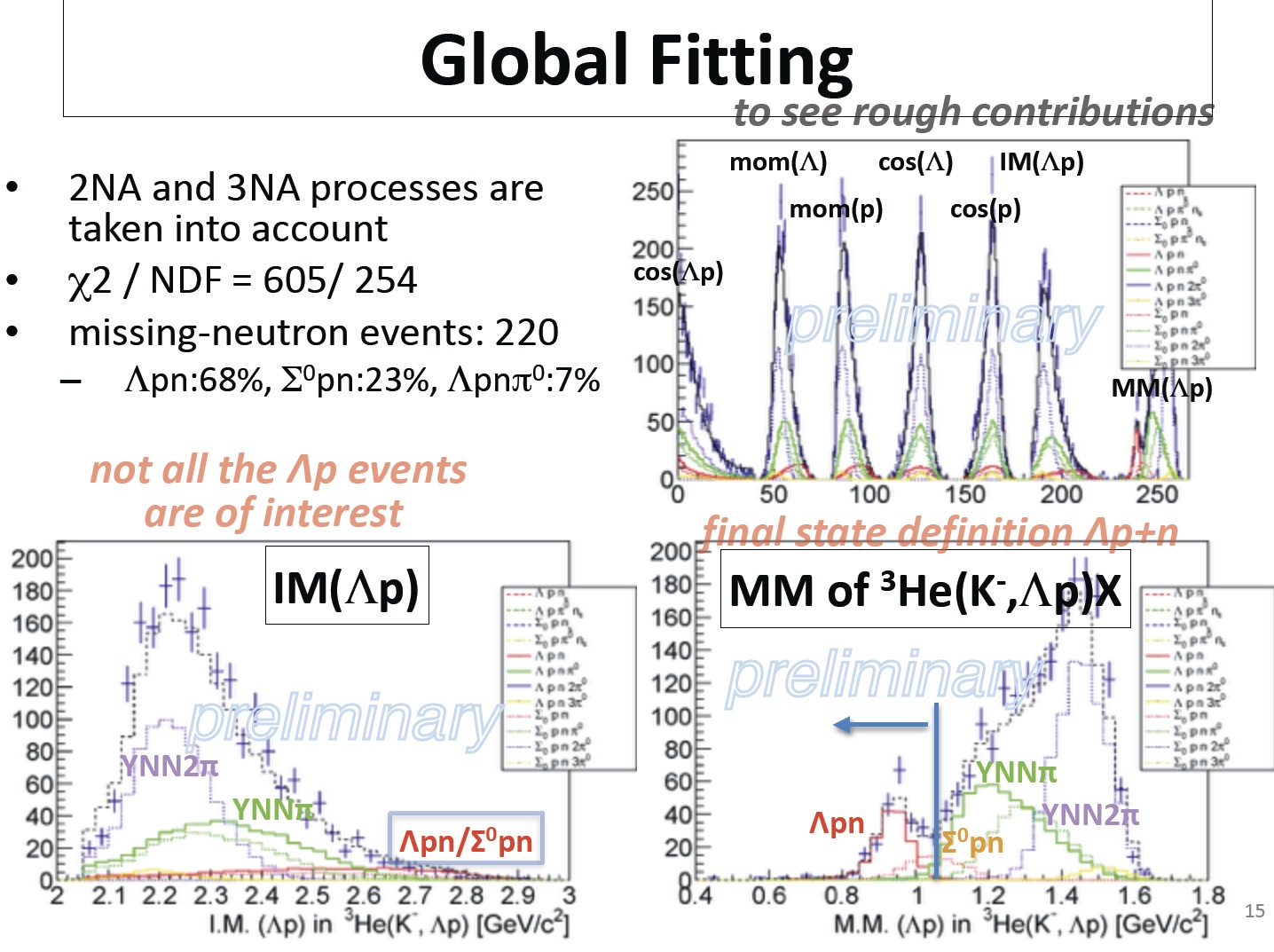 3He(K-, Λp)n Events
kinematically complete, w/ 4-momenta conservation
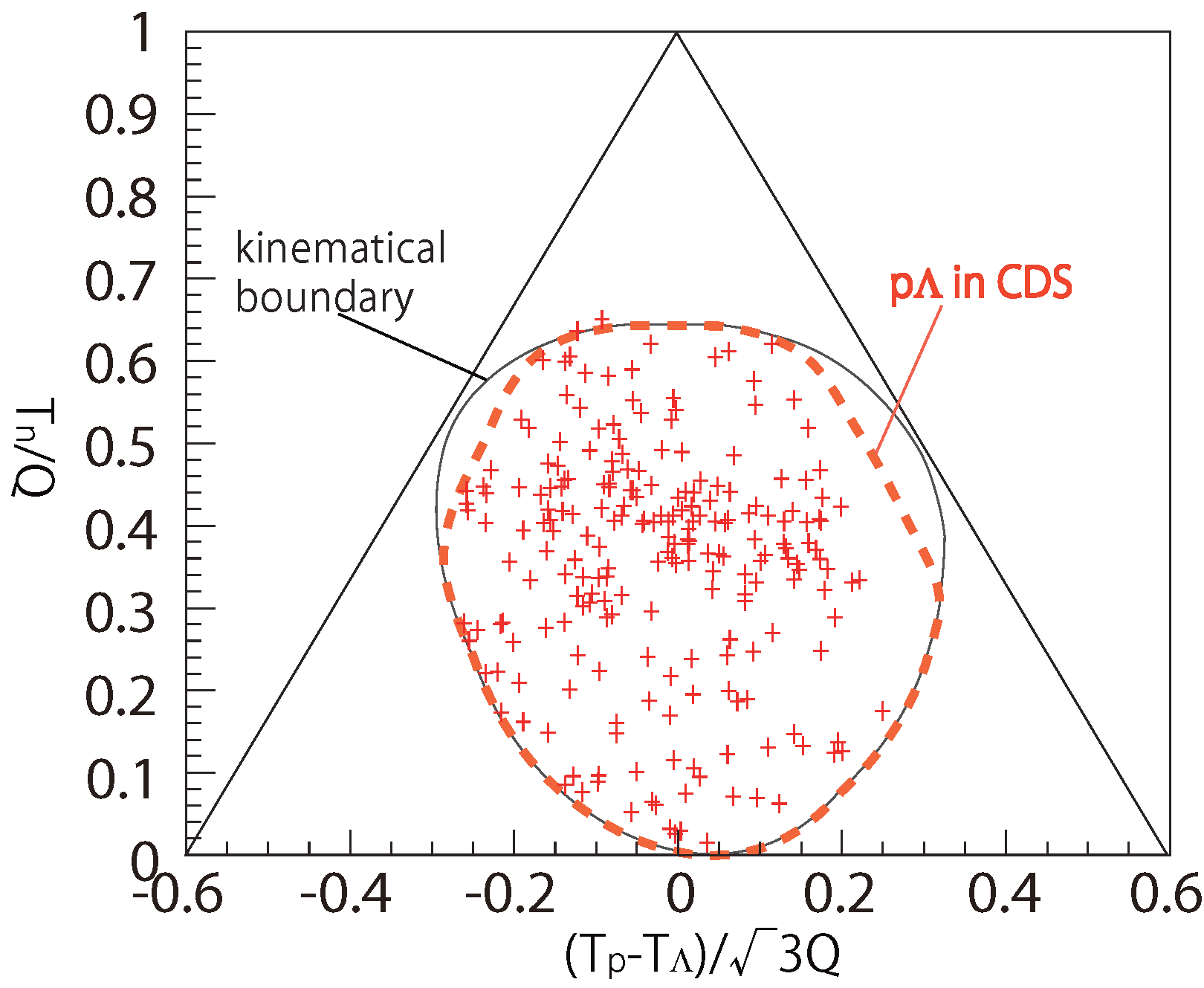 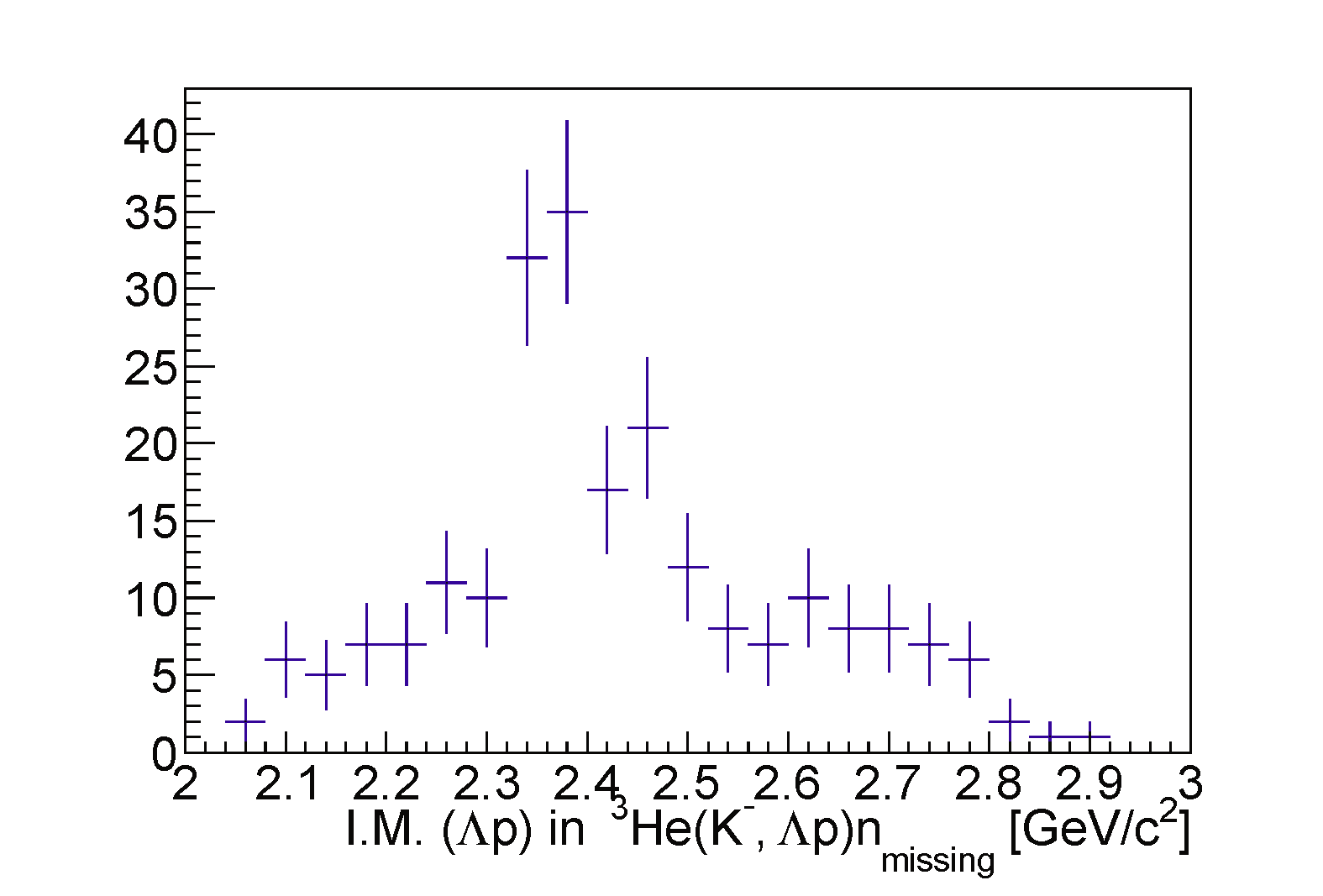 Dalitz plot in CM
preliminary
counts
preliminary
p at rest line
Λ at rest line
n at rest line
structure found near K-pp threshold
2NA reaction K-+3He → Λ+p+ns seem to be very weak
3NA reaction K-+3He → Λ+p+n exist, but weak as well
2NA Λ(1405) production excluded; Λ(1405)+n+pS (2NA)
23
Angular distribution of the excess
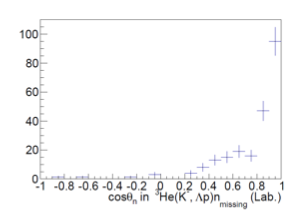 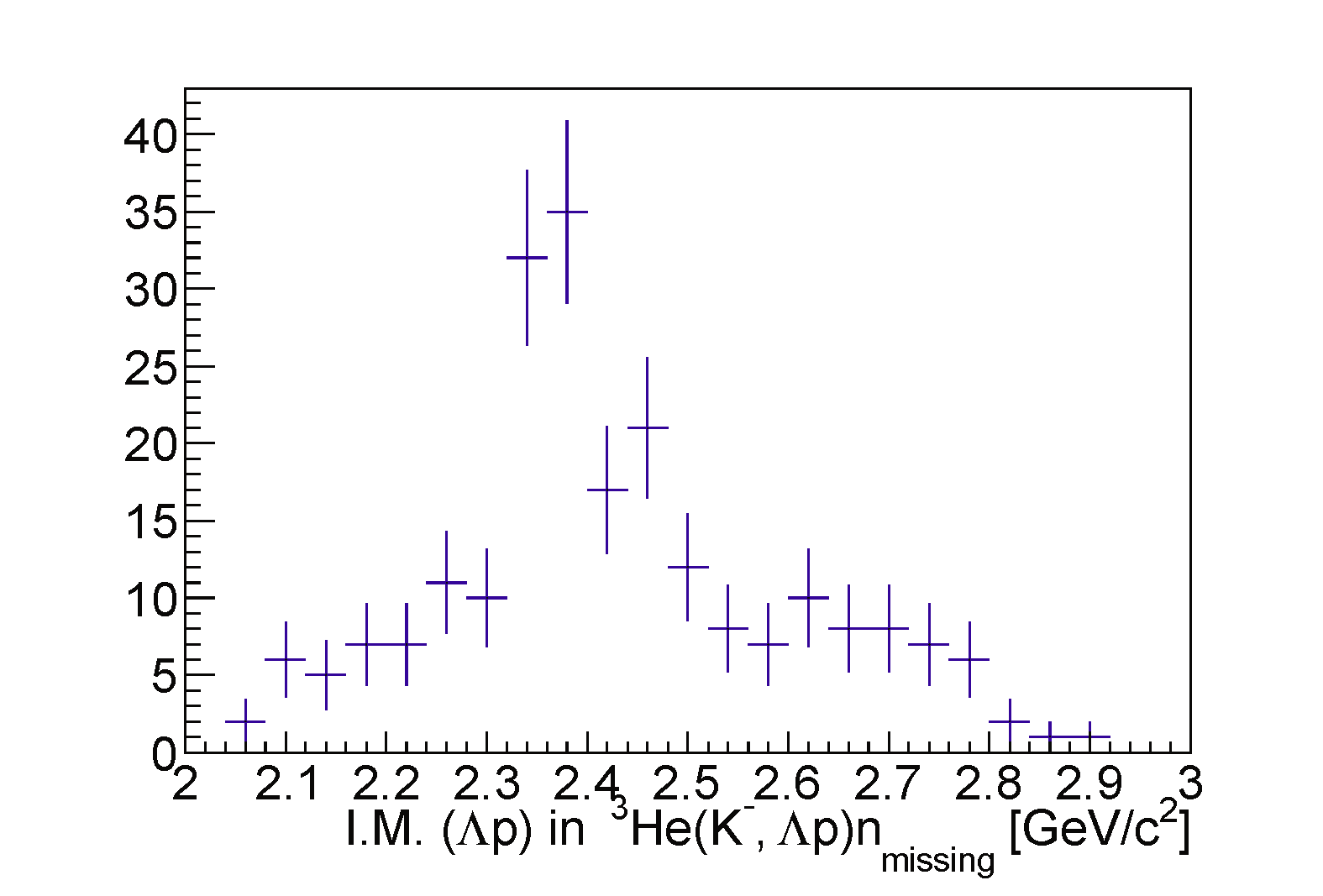 counts
counts
preliminary
preliminary
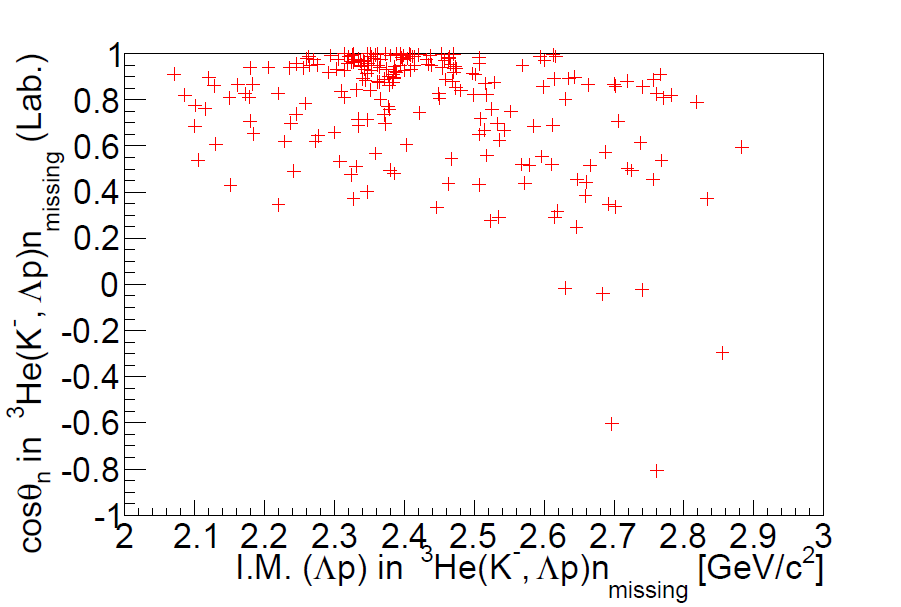 — smaller qX
qX = 0.6 GeV/c
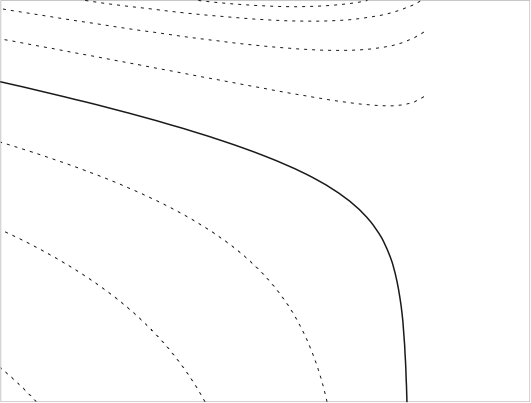 qX = 0.8 GeV/c
Forward neutron
qX = 1.0 GeV/c
=
preliminary
Low momentum transfer preferred
3NA-like events distribute widely in formation angle as expected
— larger qX
24
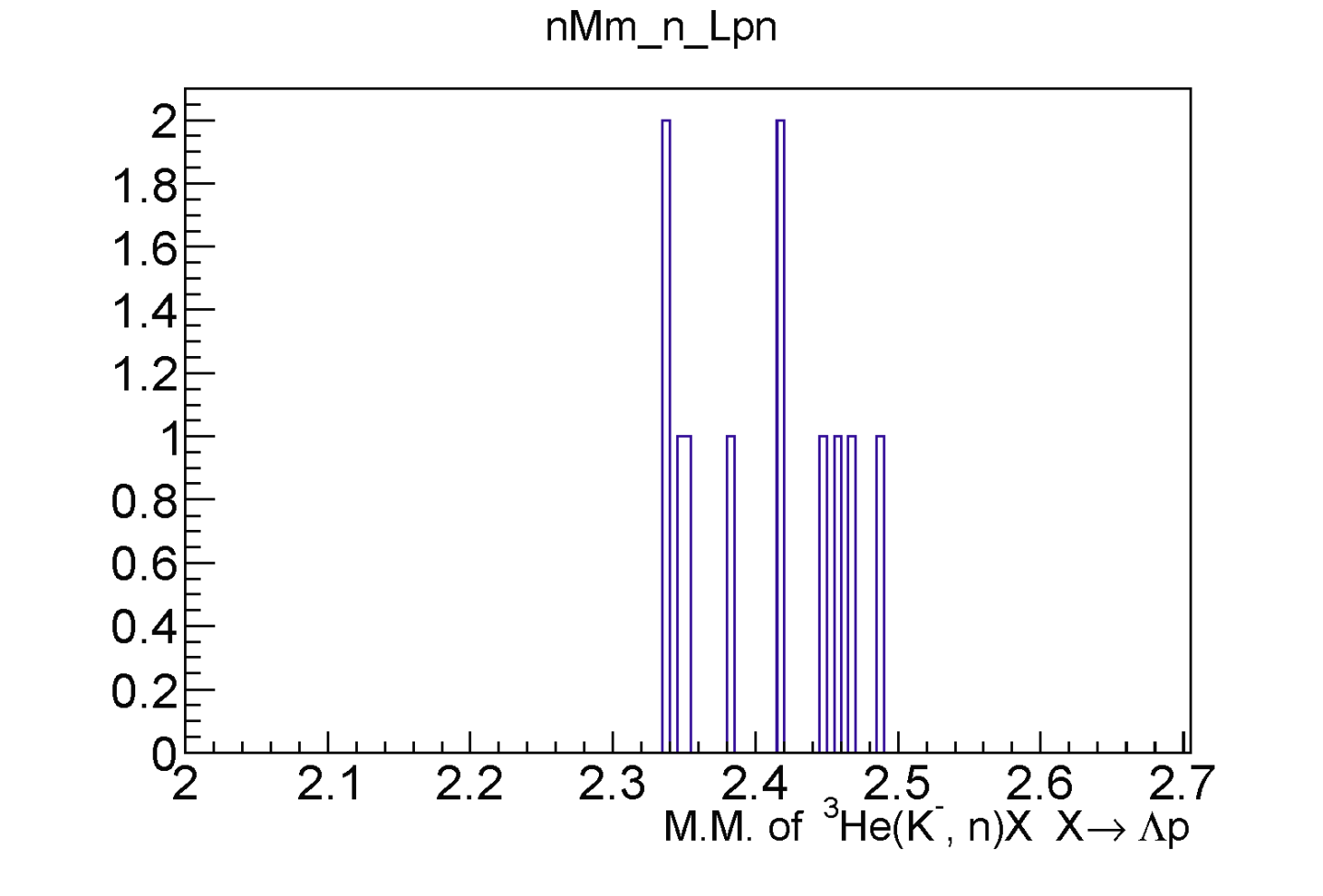 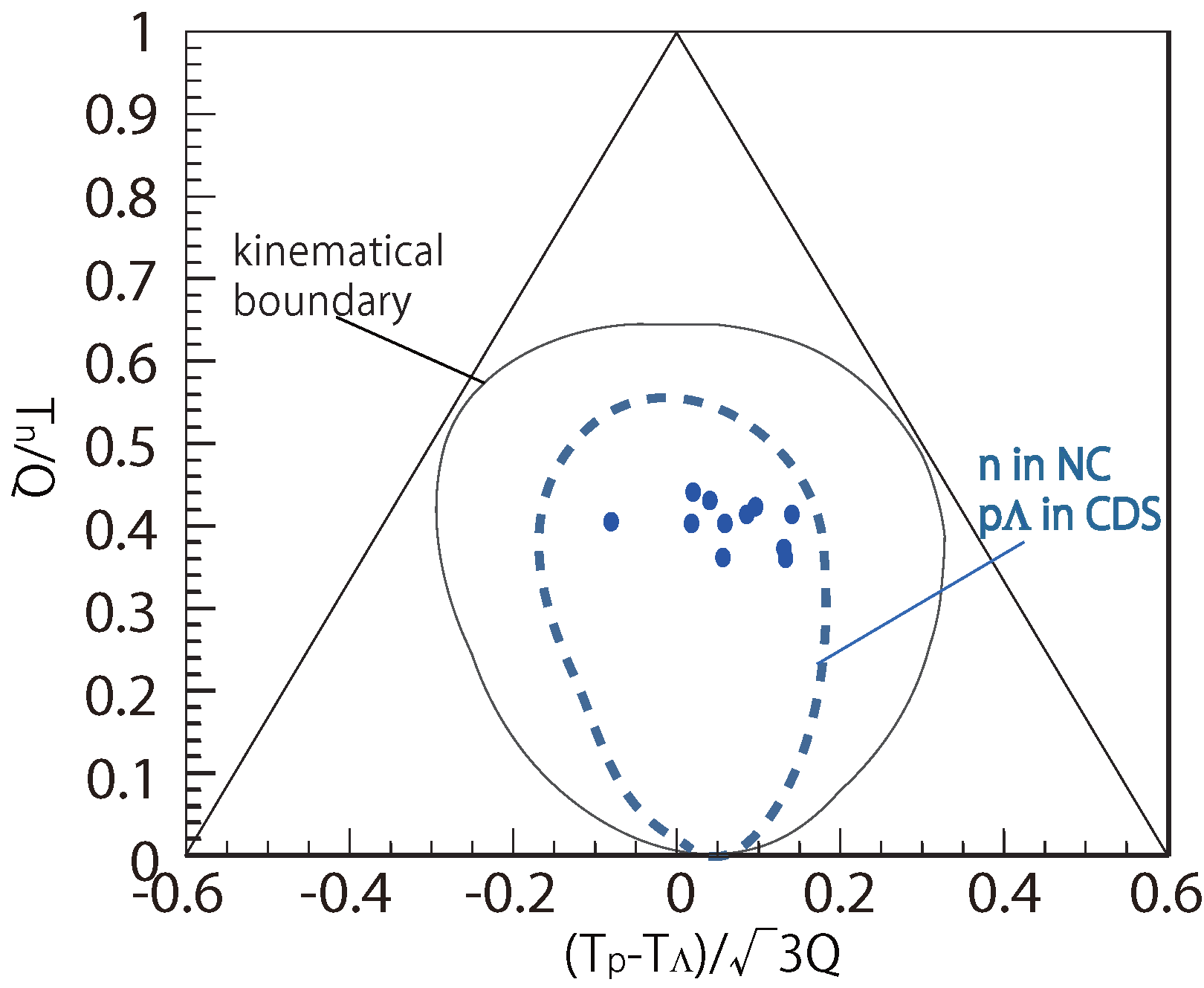 Dalitz plot in CM
Kinematically-complete 3He(K-, Λpn)
~10 events
K-+p+p threshold
preliminary
redundant w/ 4-momenta conservation
Count per 0.005 GeV/ca
preliminary
Σ0p
Formation neutron selectively (no effect from Λp / Σ0p)
3NA largely suppressed (consistent with nmis. events)
more data awaited
25
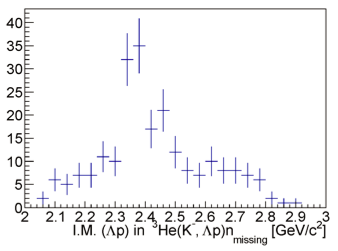 3He(K-,Λp)n
DISTO/FINUDA
E15 1st 
Formation vs Decay
K- + 3He → Λ + p + nmis.
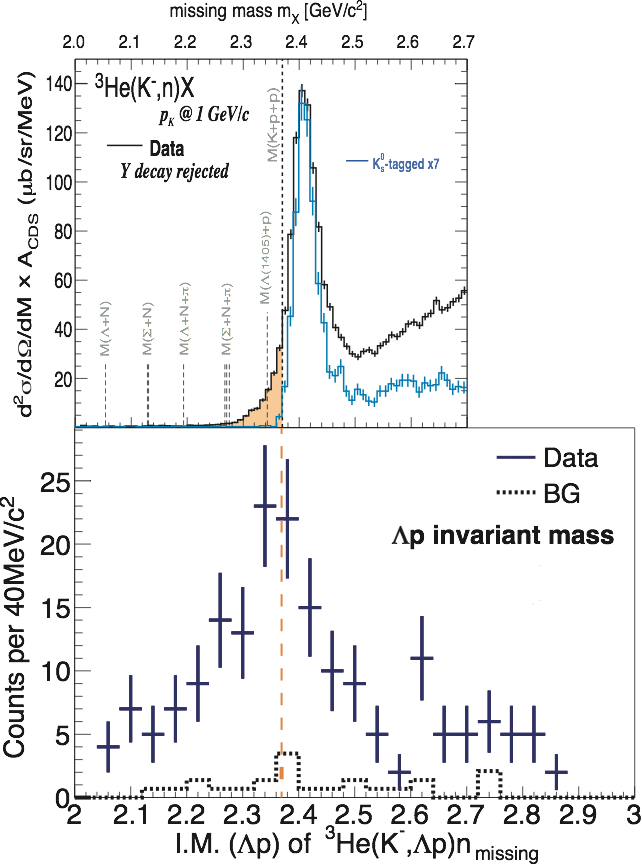 exclusive
Λp invariant mass
3He(K-,n)X
quasi-elastic KN
θn=0
Formation channel
semi-inclusive
semi-inclusive 
K- + 3He → n + X (θn=0)
Preliminary
Y-decay free
on archive
excess below threshold

contribution from 
                Λ(1405)n + pS (2NA)
             may exist
background-free
excess
Decay channel
Preliminary
σtot ~ 200 μb
exclusive
K- + 3He → Λ + p + nmis.
excess exist near threshold
cannot be Λ(1405)n + pS (2NA), because F.S.= Λ p n 
contamination Σ0 < 20%
26
Semi-Inclusive 3He(K-,n/p)X M.M. spectrum
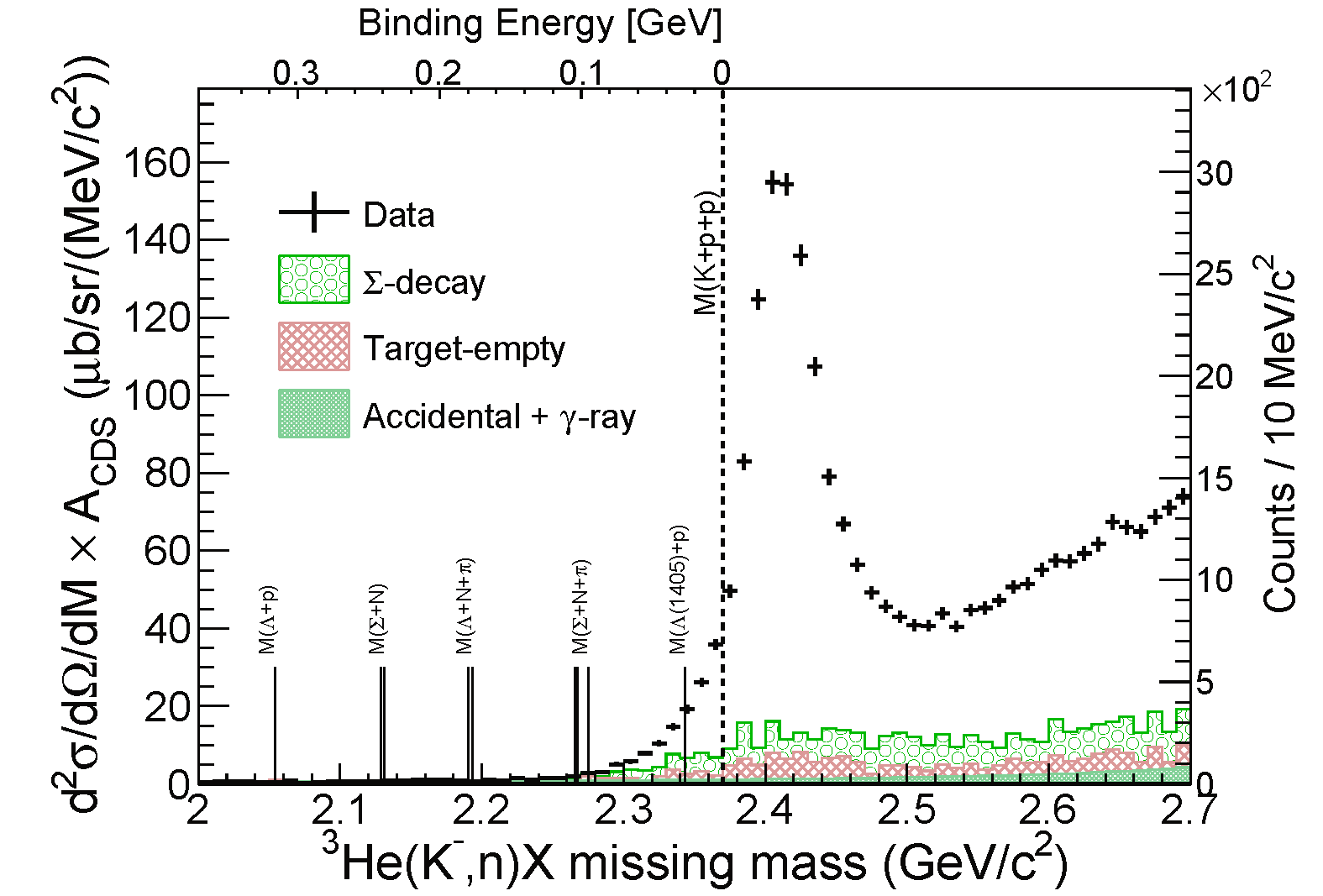 E548@KEK
(K-,n)
PTP118(2007)181
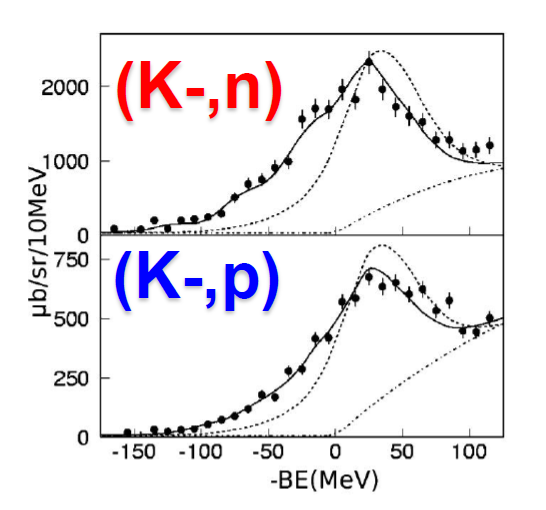 Re(V) = ~190MeV
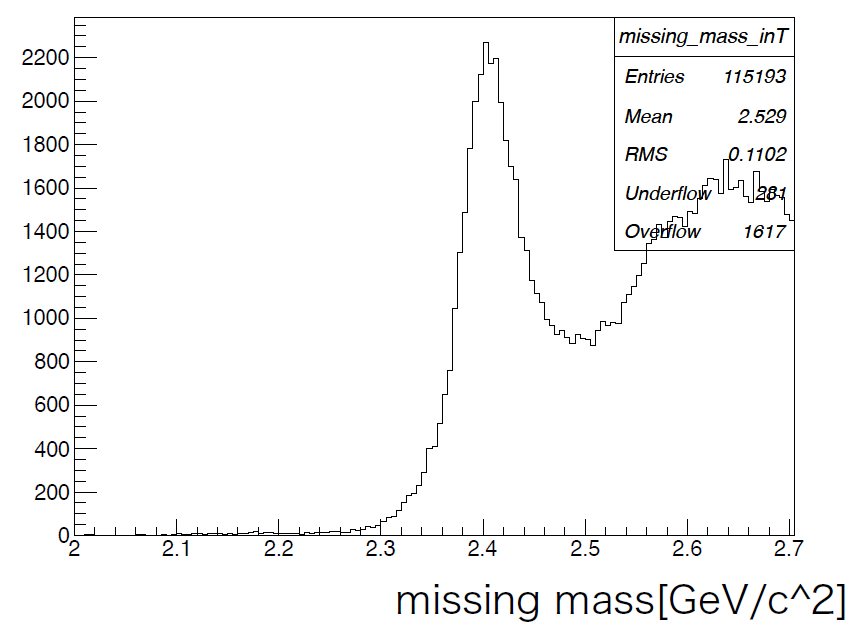 preliminary
(K-,p)
Re(V) = ~160MeV
3He(K-,p) spectrum looks similar to (K-,n)
27
Summary
Inclusive (K-,n)X:     submitted to PLB
      ✔ upper limit  for deeply bound region
      ✔ excess in loosely bound region
　
Exclusive (K- ,Λp) n:  will be finalized soon
      ✔ Dalitz plot suggest two-components

－ Inclusive (K-,p)X   :  analysis undergoing
28
Thank you for attention!
Backup
30
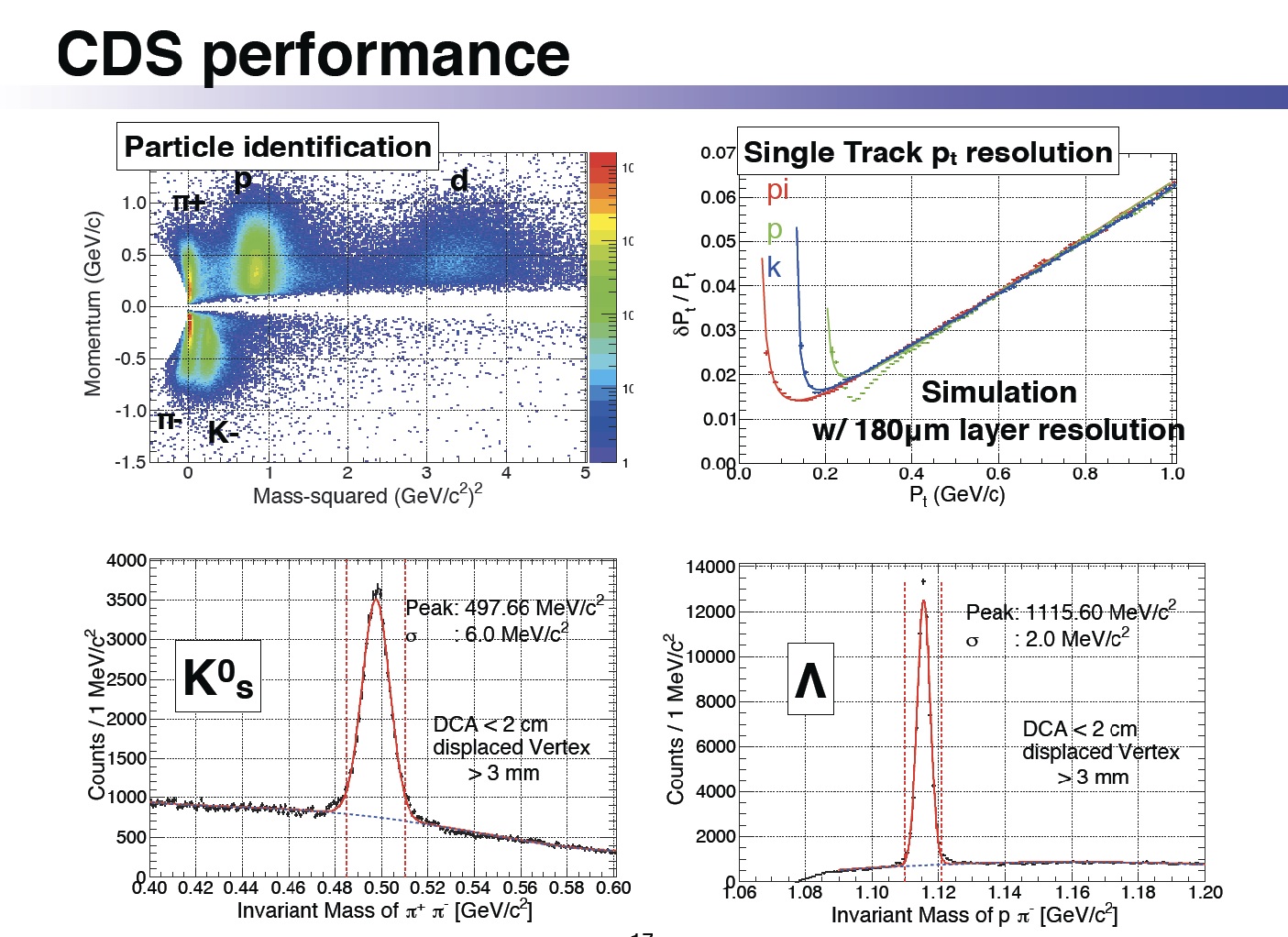 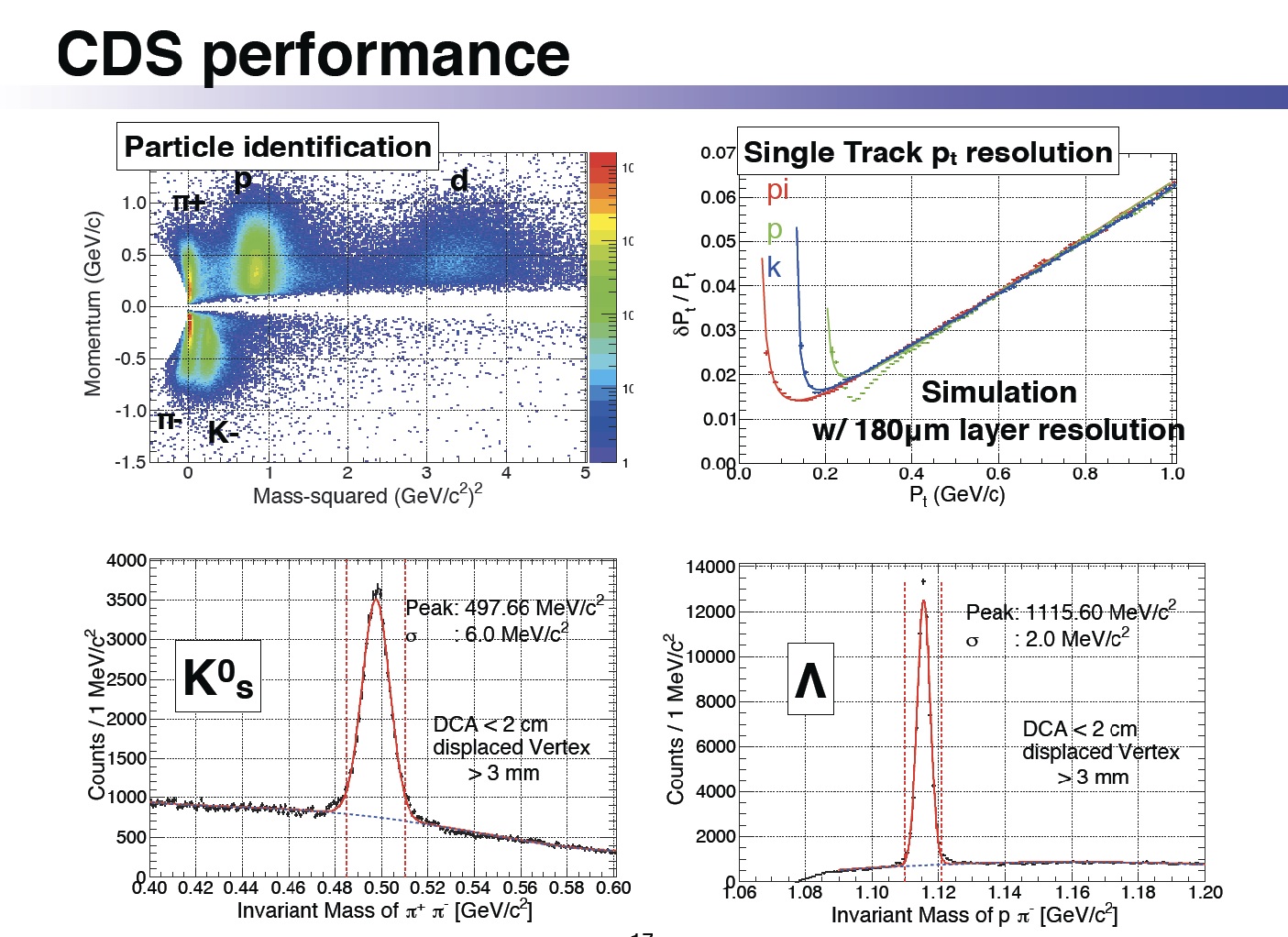 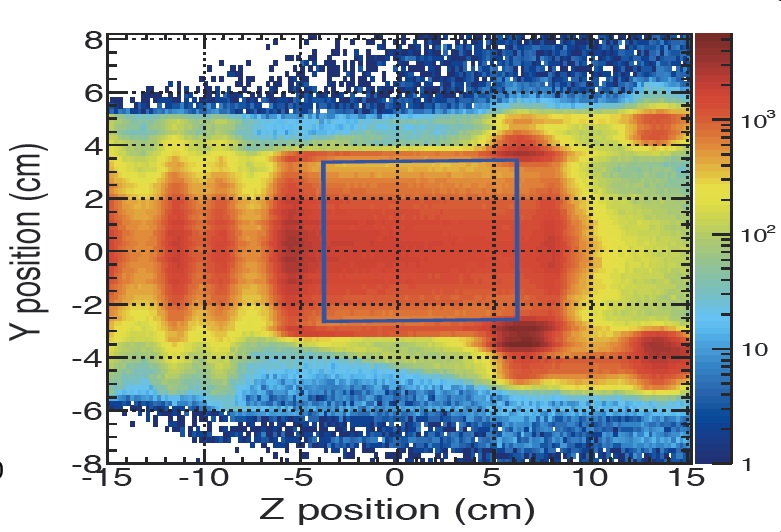 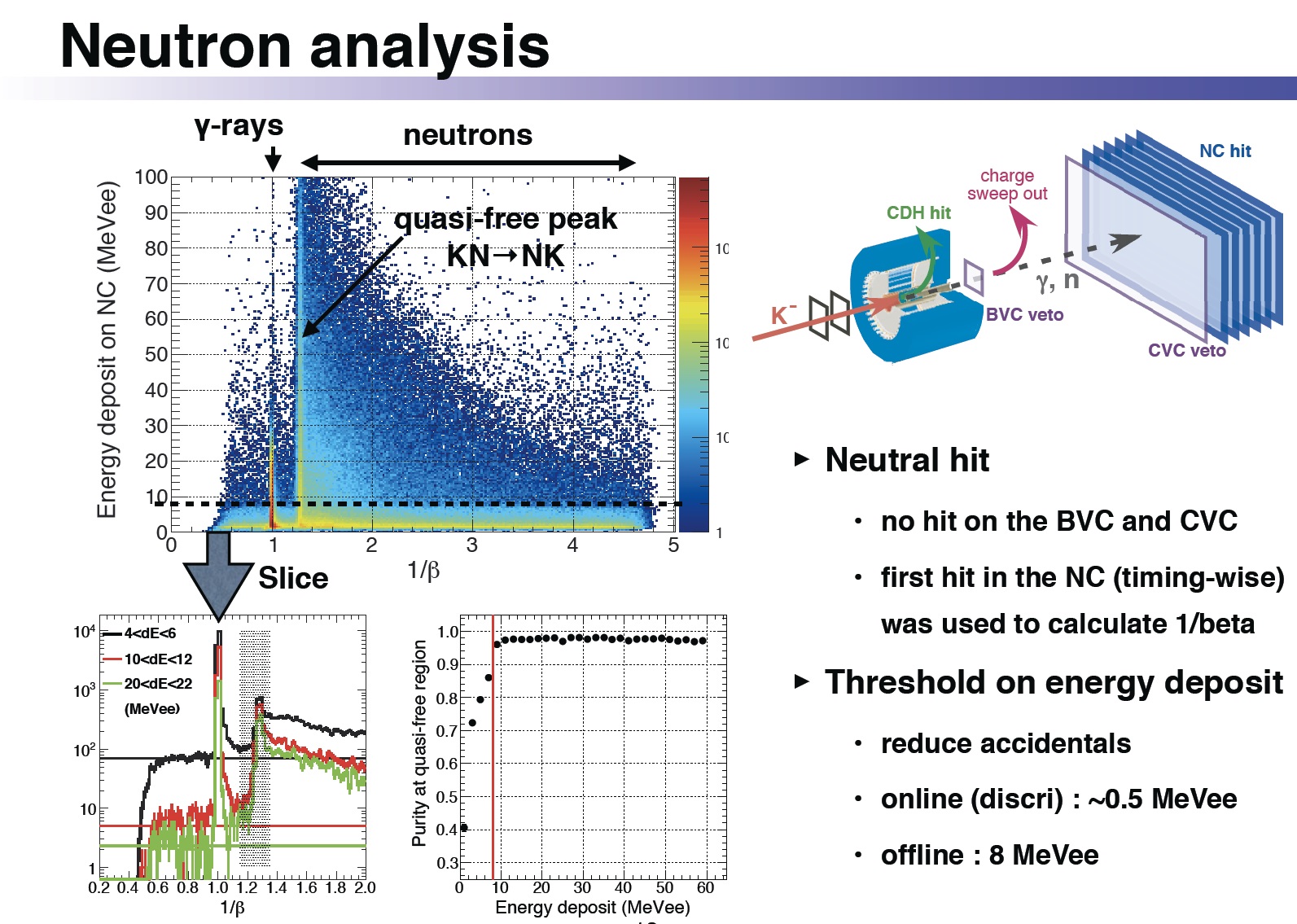 Efficiency = 23±4%
MM resolution ～10MeV
3He(K-, n): hint in exclusive 3He(K-,p+p-pn)n
Blue: in CDS / Red:  in NC

  K- +3He S+- + p-+ + p + n
	   S+-  n + p+-
or
 K- +3He S+- + p-+ + p + n
	   S+-  n + p+-
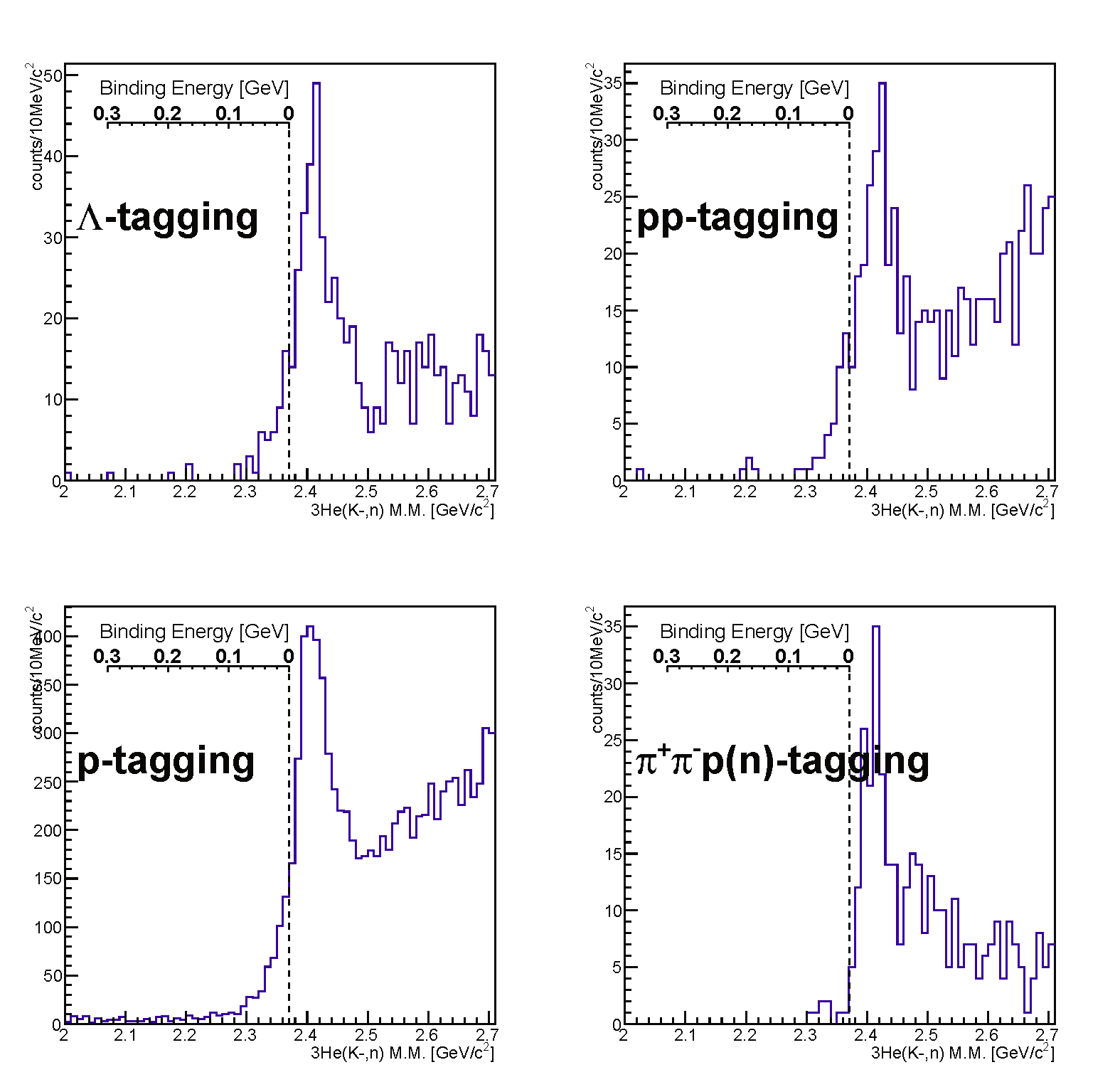 E151st
preliminary
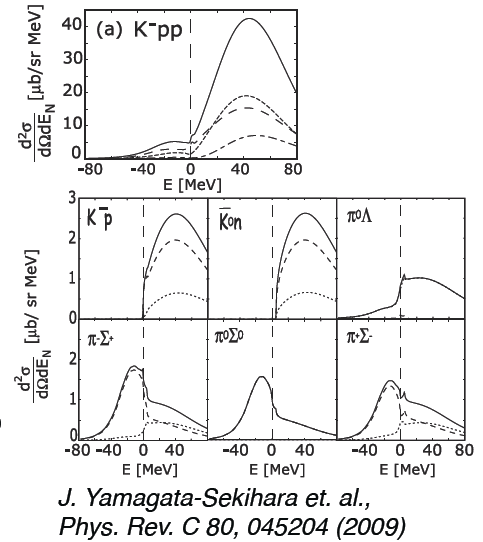 Very low statistics, but some structure in the binding region?
34
3He(K-, n): hints in L/pp-tagging
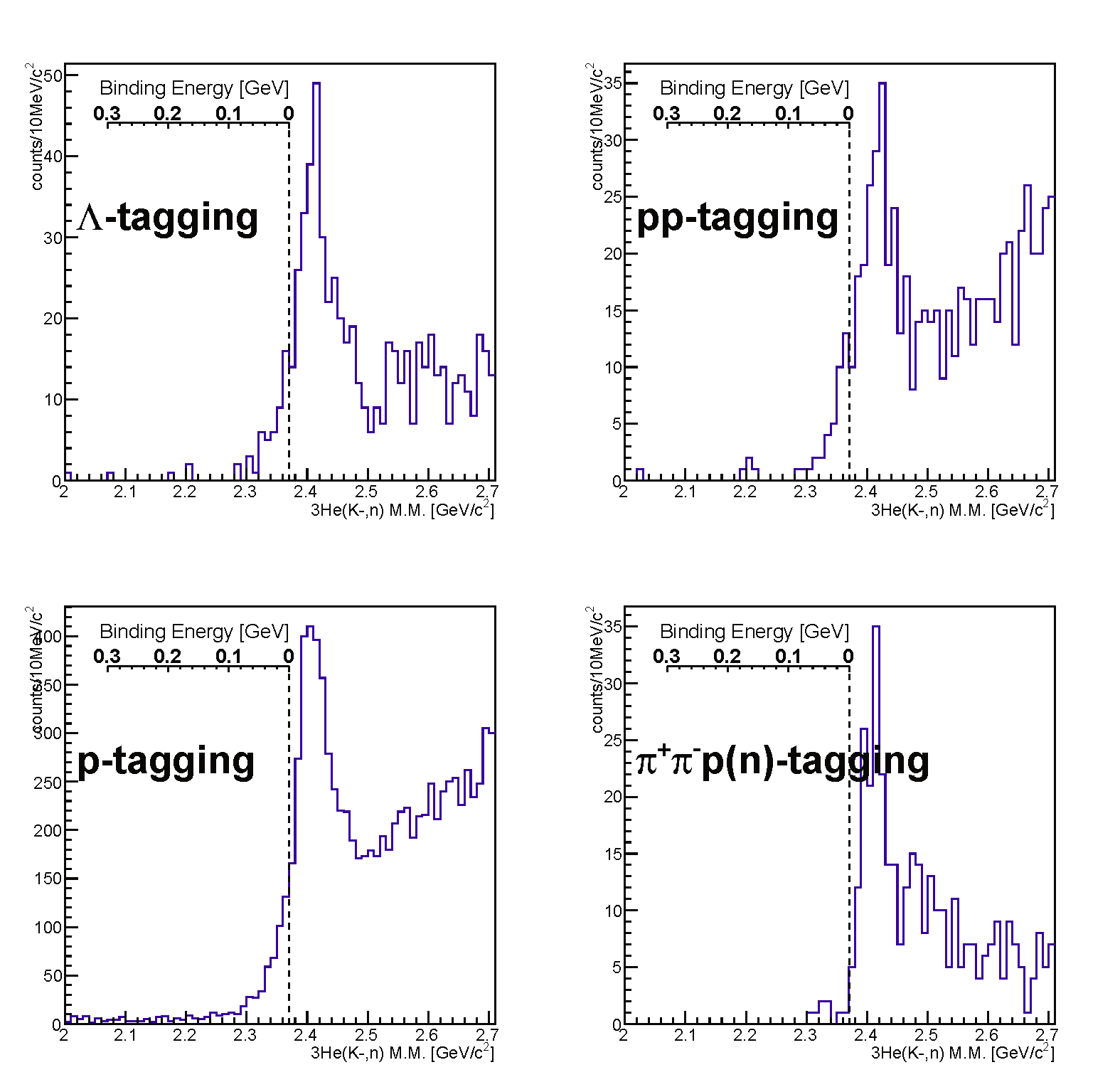 E151st
E151st
preliminary
preliminary
tagging method would address the origin of the sub-threshold excess
35
p(K-,K0S)nforward yield (n in NC acc.)
Nt = 5.8*1023 /cm2
ρ = 70.85*10-3 g/cm3
l = 13.67 cm
NK = 1.1*105 /spill/9s
σ = 3.92*10-27 cm2 (= 7.84 mb * 0.5)
ε(decay*(CDS*NC acc)) = 5.4*10-3
ε(beam ana) = 0.65
ε(loss) = 0.97
ε(fiducial selection) = 0.70
ε(trig*DAQ) = 0.80
ε(analysis) = 0.90
K*CDH2 pre-scale = 1/5
[run#49c * 0.8]
[past measurement]
[Monte-Carlo]
[Run#49c condition]
expected error:
K0S in CDS w/ NC acc. ~ 3400
K0S & n detection ~ 800
 NC eff. ~ 0.23 +/- 0.007(stat.)
[~ run#49c / 0.8]
 3.4x103 per 4 days (w/o NC eff.)
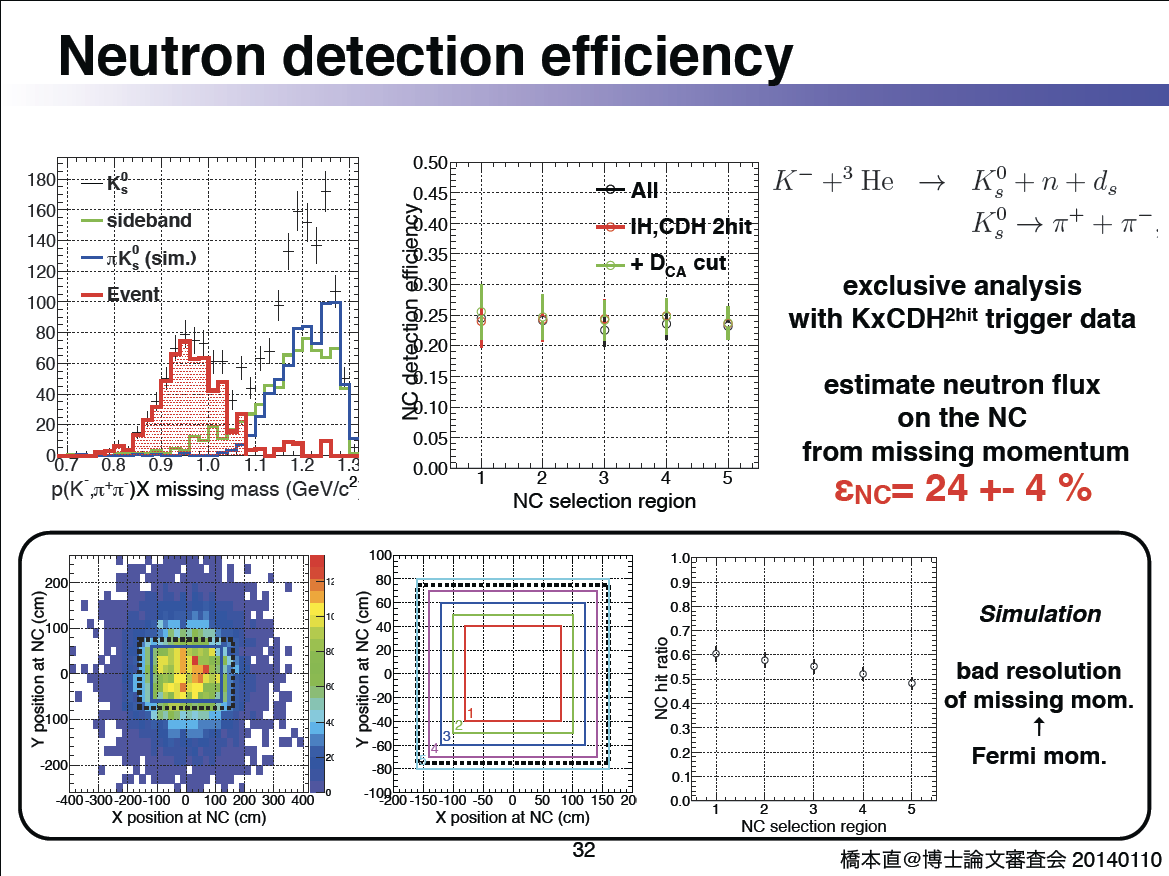 ε(NC) = 23+/-4%
37
d(K−,n)Λ(1405) yield
E31 status report, May, 2014
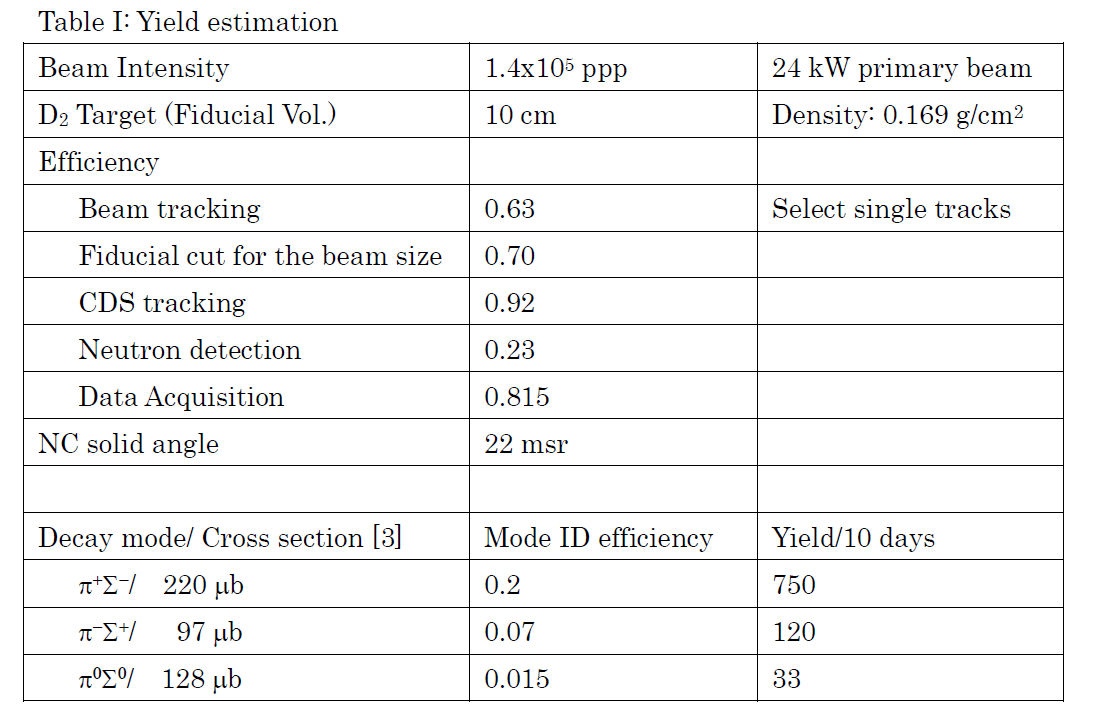 1.1x105
[Run#49c condition]
20 days
[prediction]
Typical Trigger Condition in 1GeV/c K- + 3He @ Run#49c [24 kW (30 Tppp)]
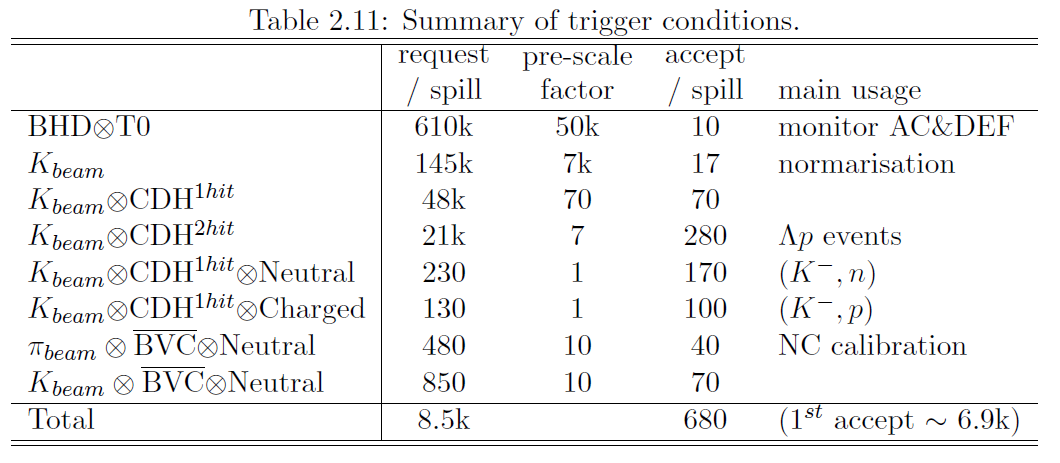 Doctor thesis, T. Hashimoto,  The University of Tokyo, 2014.3
39
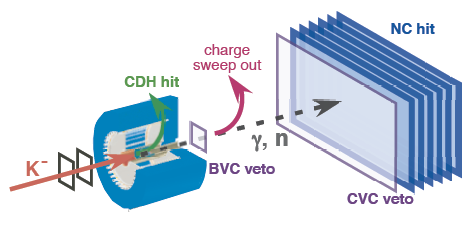 Semi-Inclusive Spectrum
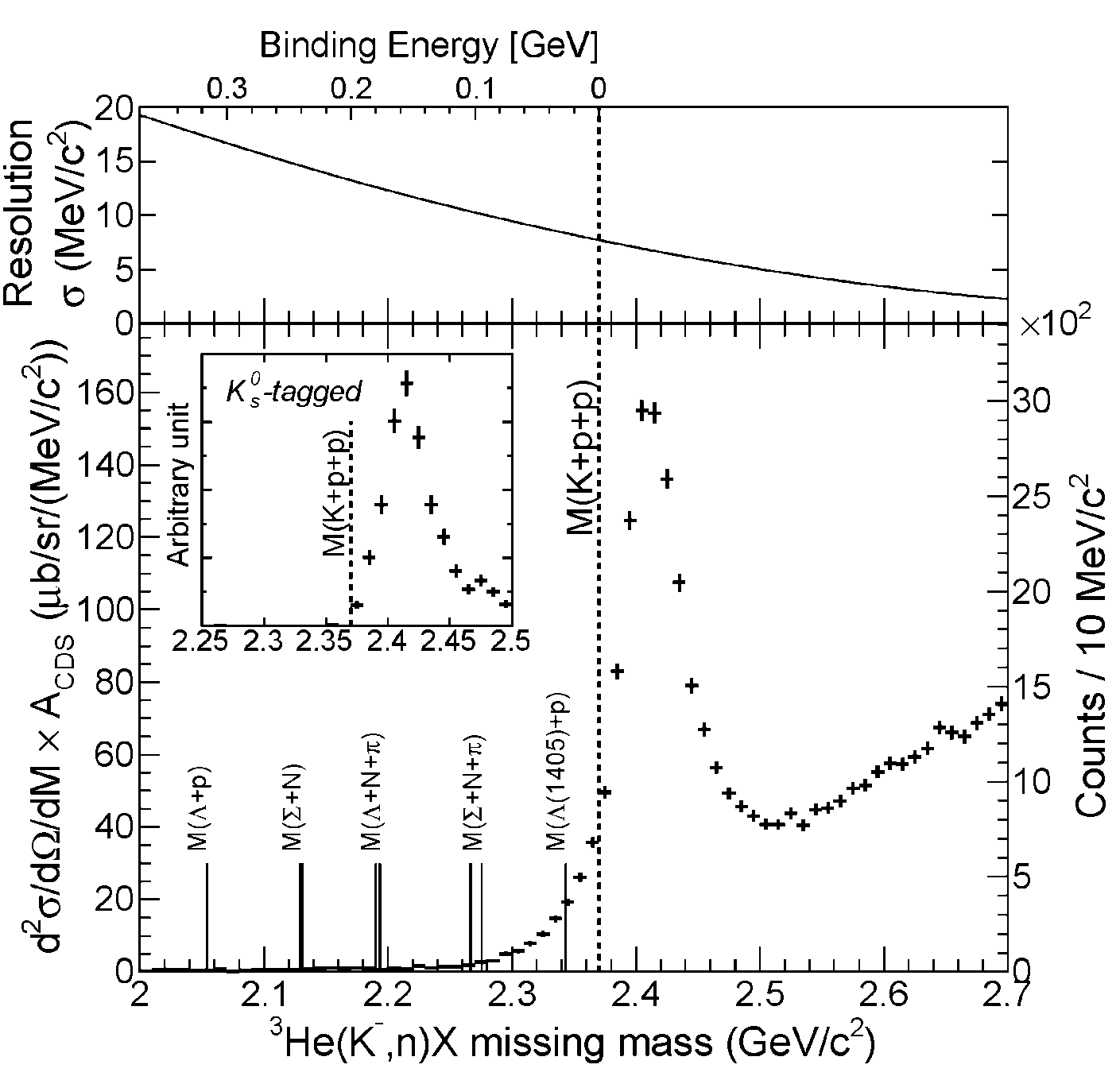 Quasi Elastic
K- + 3He  K- + n + ps + ps
dσ/dΩθ=0deg ~ 6mb/sr
and
Charge-Exchange
K- + 3He  K0 + n + ds
          K0  π+ + π-
dσ/dΩθ=0deg ~ 11mb/sr
40
The tail structure is not due to “the detector resolution”
Dalitz plot
2NA: 
e.g. K-3HeLpns
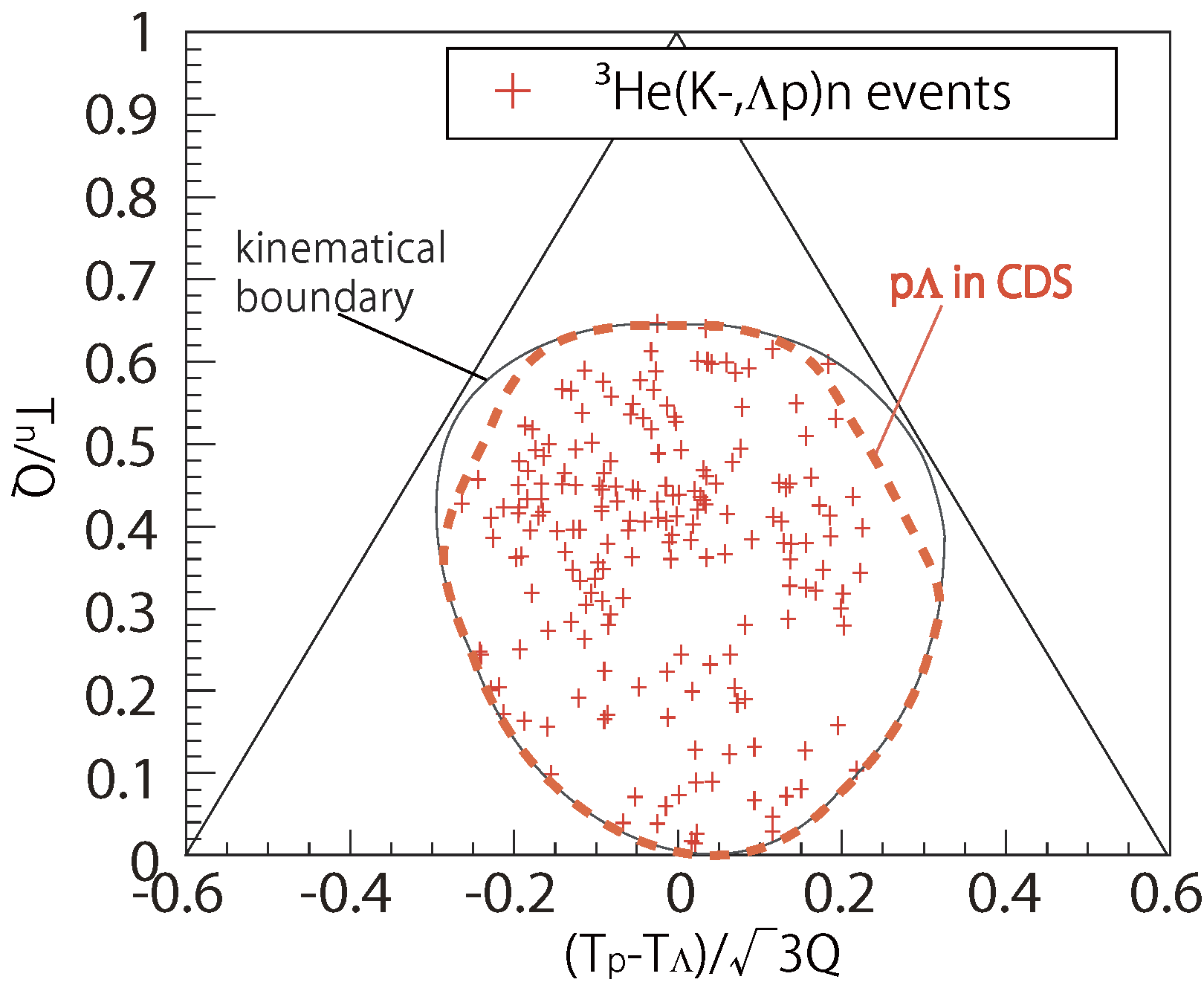 preliminary
2NA+2step: 
e.g. K-3HeS0pns,
	   S0nsLn
2NA+2step: 
e.g. K-3HeLpns,
	   pnspn
2NA+2step: 
e.g. K-3HeS0nps,
	   S0psLp
K-pp form.: 
K-3He(K-pp)n,
	K-ppLp
41
K-induced vs p-induced
[1] D. Gotta, et al., PRC51. 496 (1995)
[2] P. Weber  et al., NPA501 765 (1989)
[3] G. Backenstoss et al., PRL55. 2782 (1985)
p- stopped [1]
2nucleon absorption  &FSI (50%/p stopped) are  clearly  seen
3nucleon absorption <3% /p stopped
p- in-flight [2],[3]
2nucleon absorption 0.85 ± 0.17mb (266 MeV/c)
3nucleon absorption 3.7 ± 0.6 mb(220 MeV/c)
3NA/2NA ~ 4
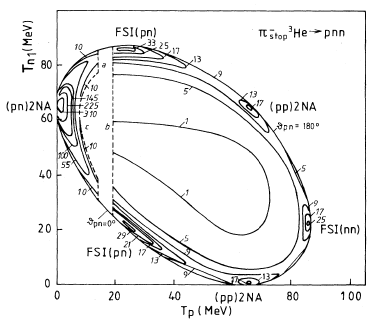 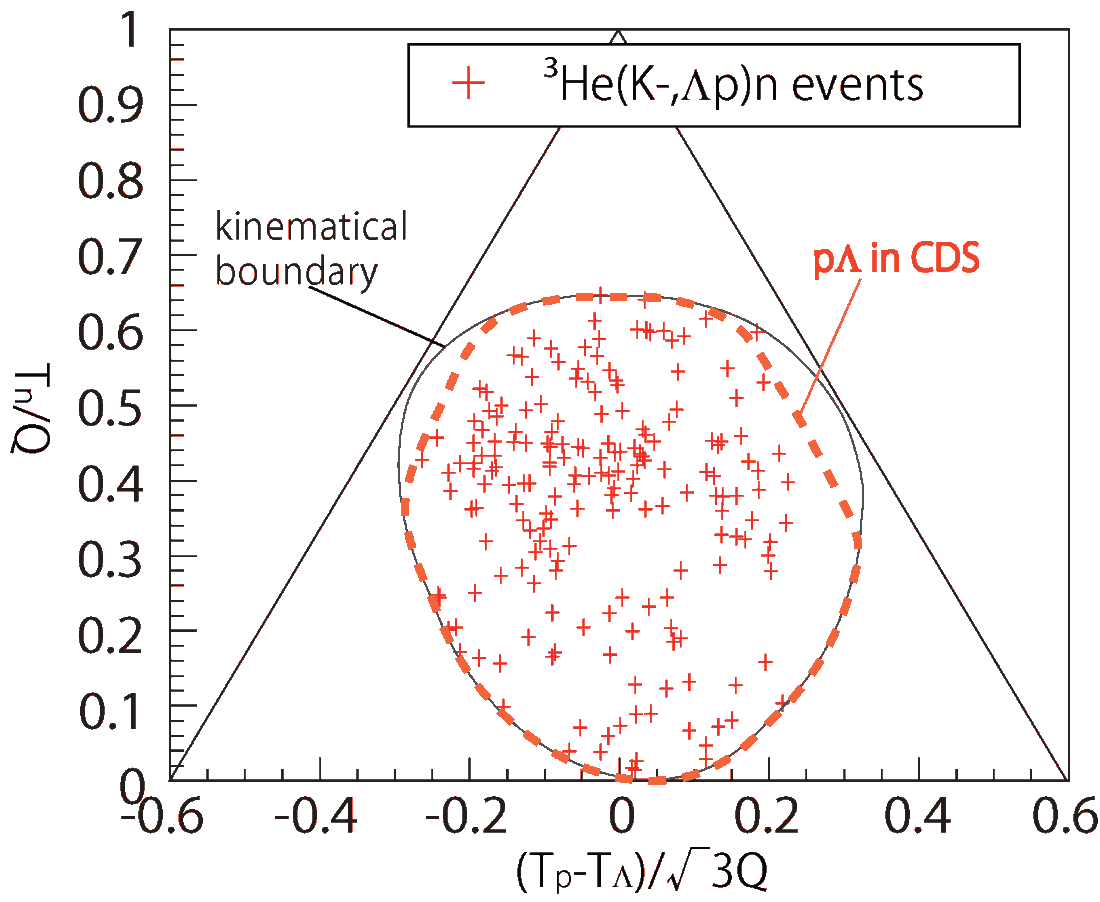 preliminary
in-flight K
stopped p
Data suggests that
3NA reactions are dominant?
42